Der Sündenfall und seine Folgen
(Bibelkurs, Teil 03/24)
Jer 17,9: Trügerisch ist das Herz, mehr als alles und unheilbar ist es. Wer kennt sich mit ihm aus?
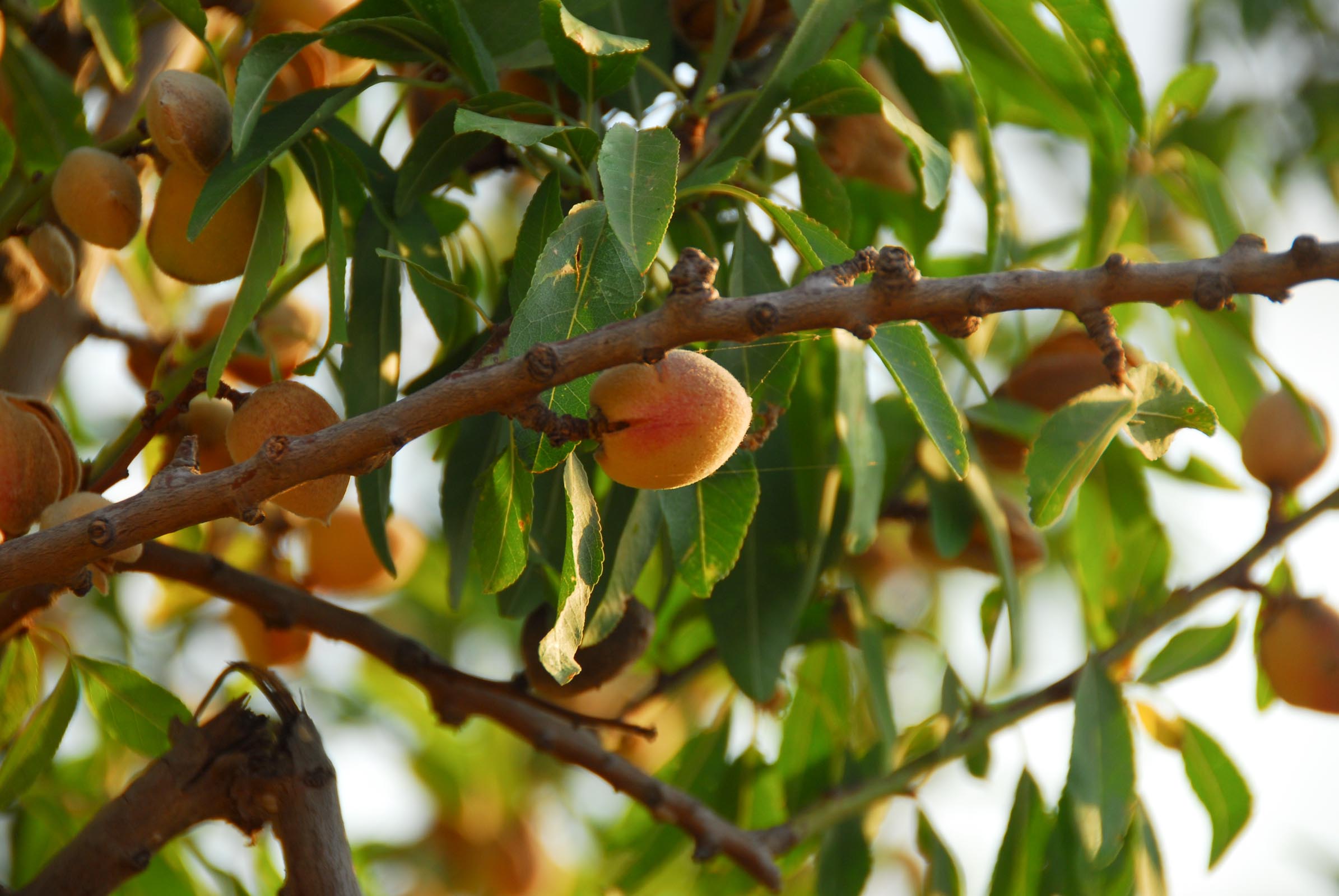 Der Sündenfall und seine Folgen   Einleitung   1.	Woher kommt die Sünde?   2.	Was ist Sünde?   3.	Welches sind die Folgen der Sünde?   Synthese und Ausblick
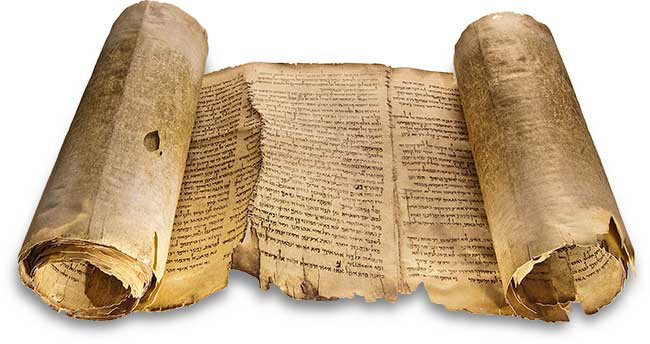 DIE «BIBLIOTHECA DIVINA»
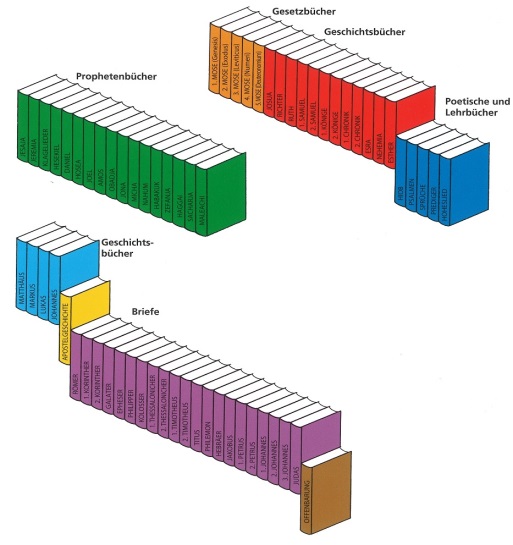 Bild aus: DOWLEY, Der grosse Bibelführer, S. 6.
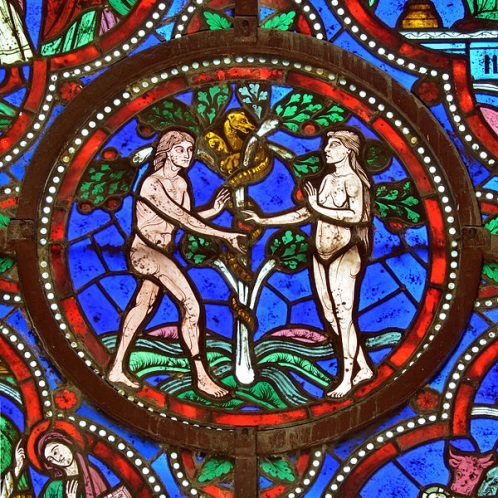 GLIEDERUNG
KAP. 1/2: DIE SCHÖPFUNG
Die Versuchung von Adam und EvaKirchenfenster in Le Mans (Selbymay, CC-BY-SA 3.0)
KAP. 3: DER SÜNDENFALL
Der Sündenfall und seine Folgen   Einleitung   1.	Woher kommt die Sünde?   2.	Was ist Sünde?   3.	Welches sind die Folgen der Sünde?   Synthese und Ausblick
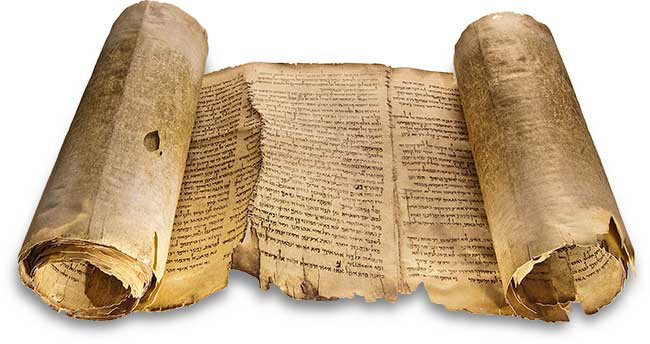 1Mo 3,1a: Und die Schlange war listiger als alle Tiere des Feldes, die Gott, der Herr gemacht hatte; und sie sprach zu der Frau …
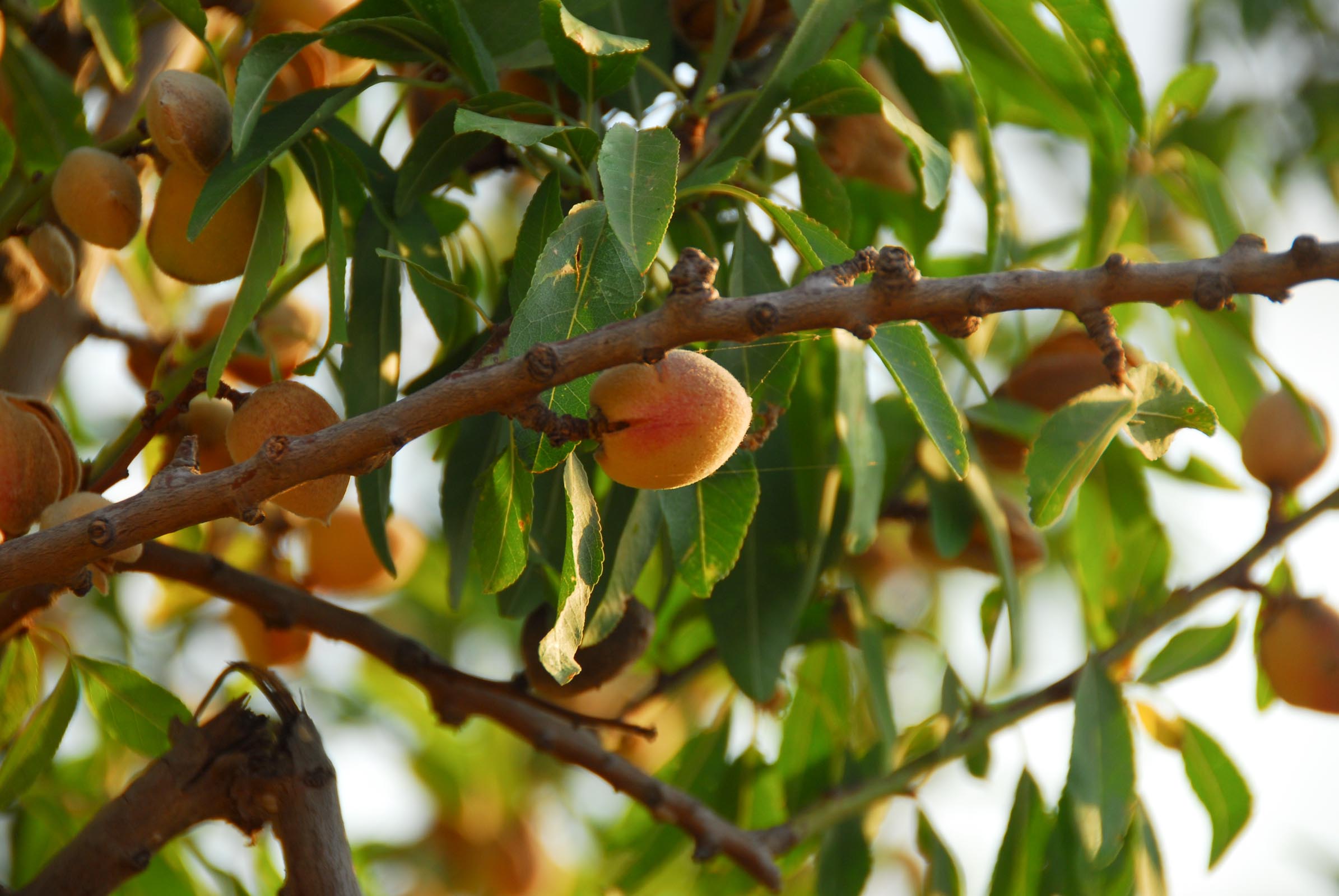 ZEIT UND EWIGKEIT
UNSICHTBARE WELT
SCHÖPFER
FALLSATANS
SCHÖPFUNG
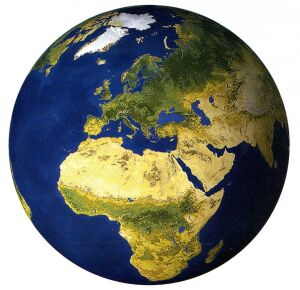 1Mo 3,1a: Und die Schlange war listiger als alle Tiere des Feldes, die Gott, der Herr gemacht hatte; und sie sprach zu der Frau …
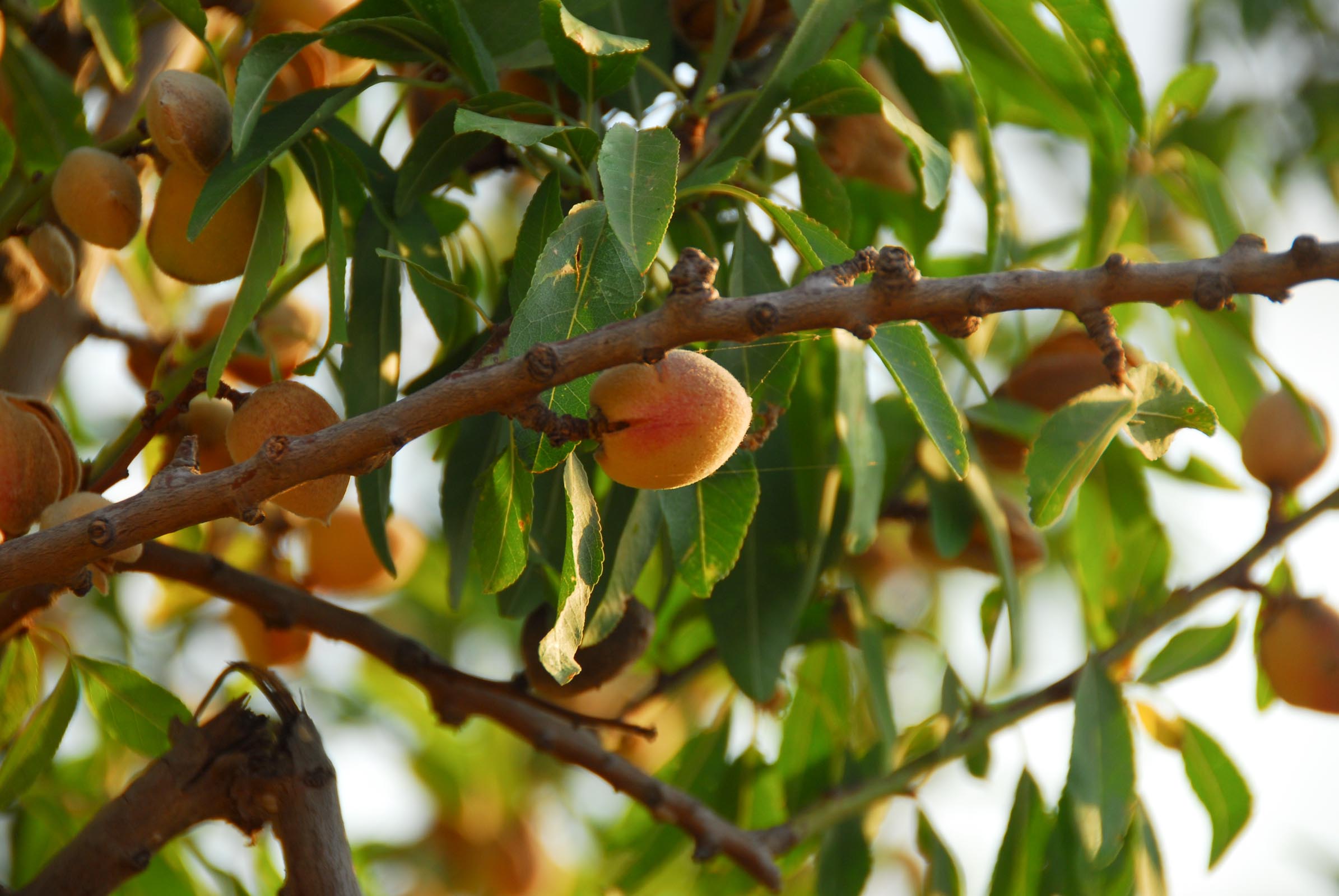 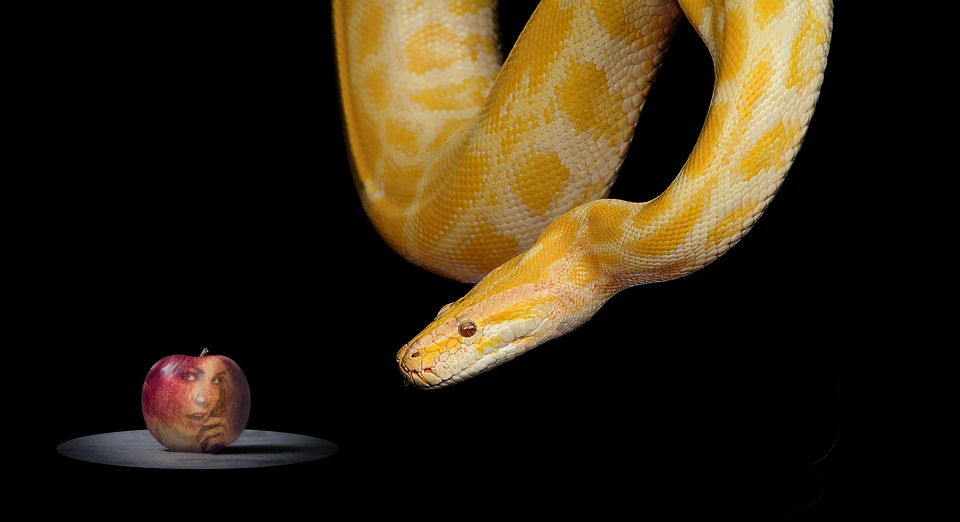 Jak 1,13: Niemand sage, wenn er versucht wird: Ich werde von Gott versucht. Denn Gott kann nicht versucht werden vom Bösen, er selbst aber versucht niemand.
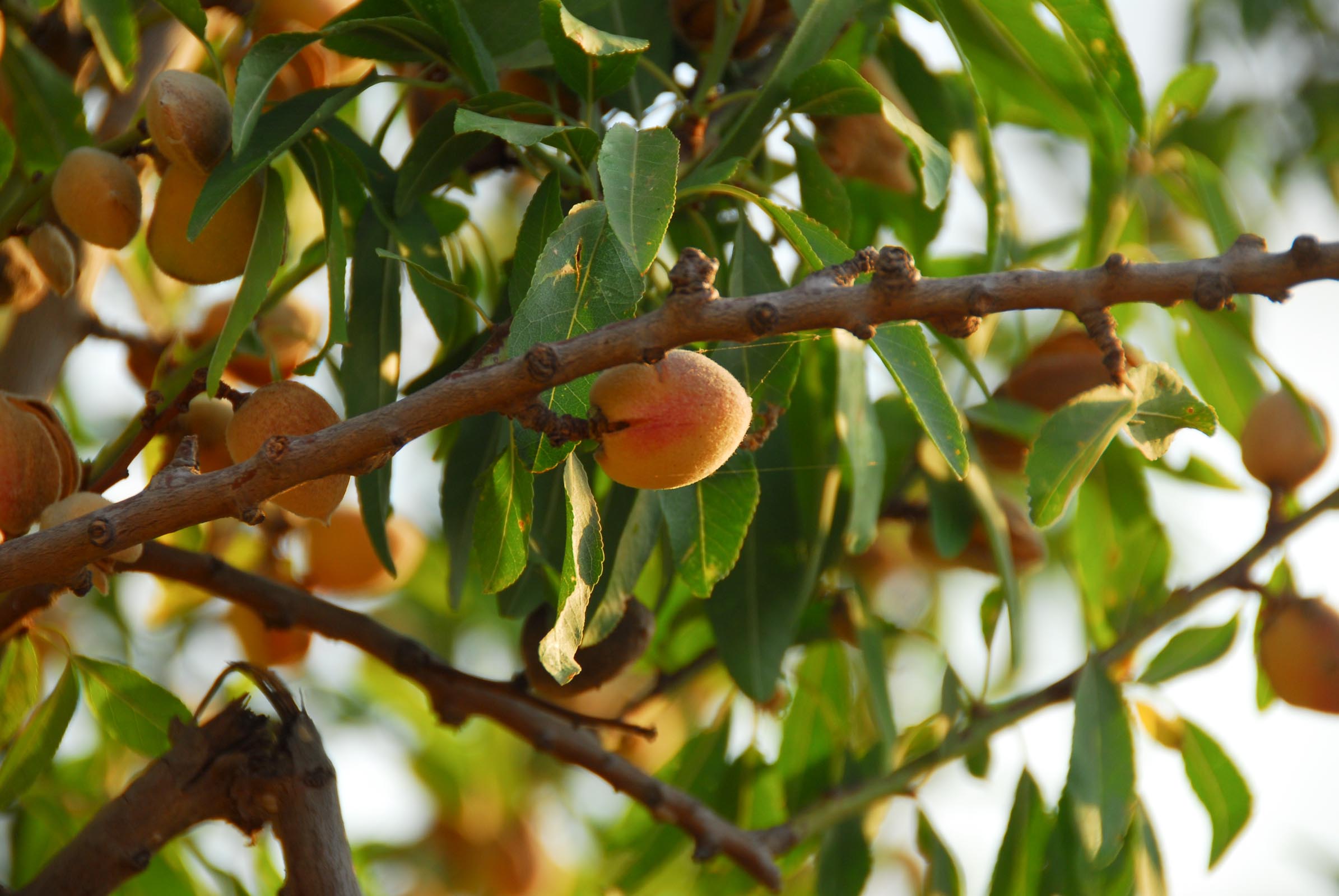 Jak 1,14: Ein jeder aber wird versucht, wenn er von seiner eigenen Begierde fortgezogen und gelockt wird.
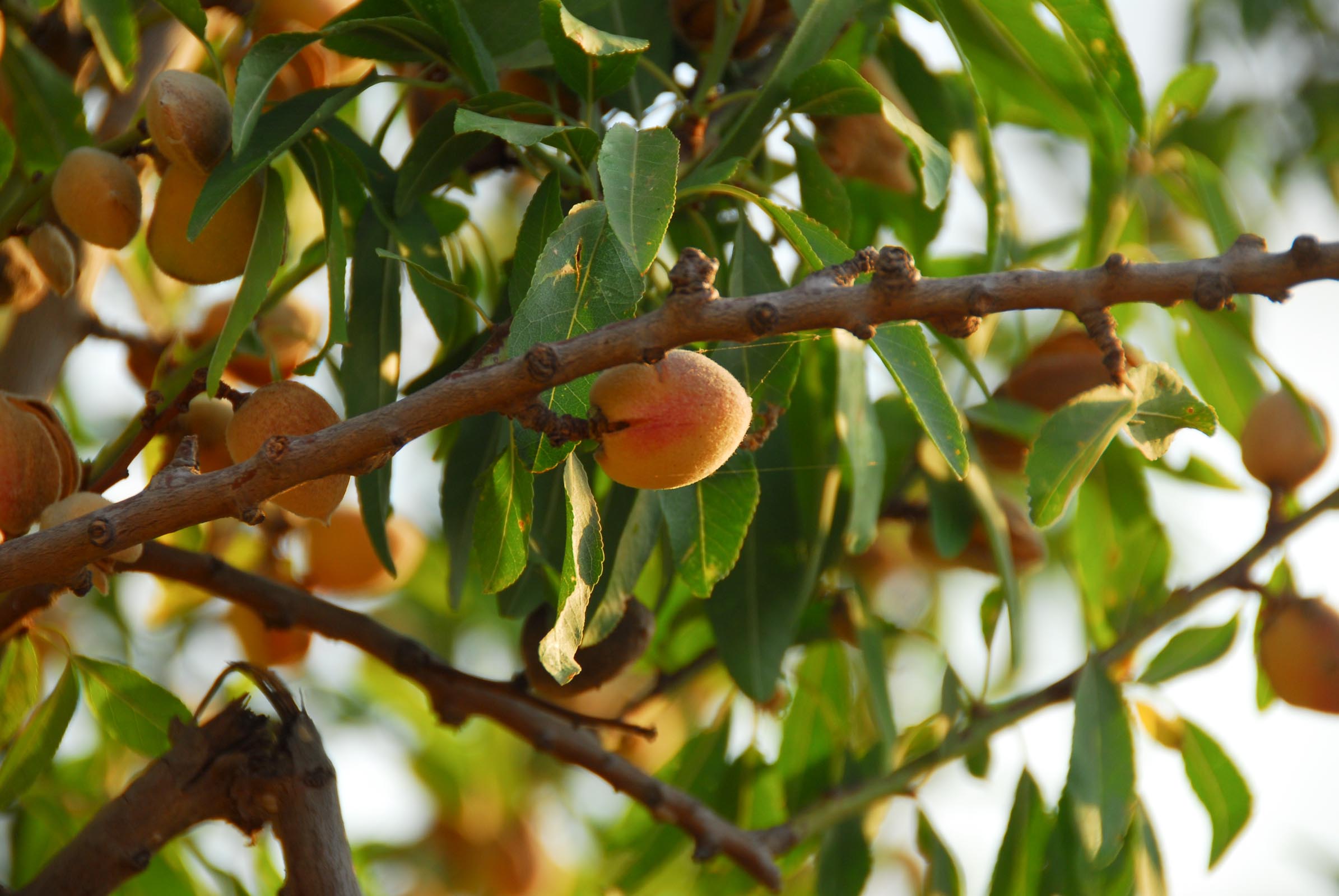 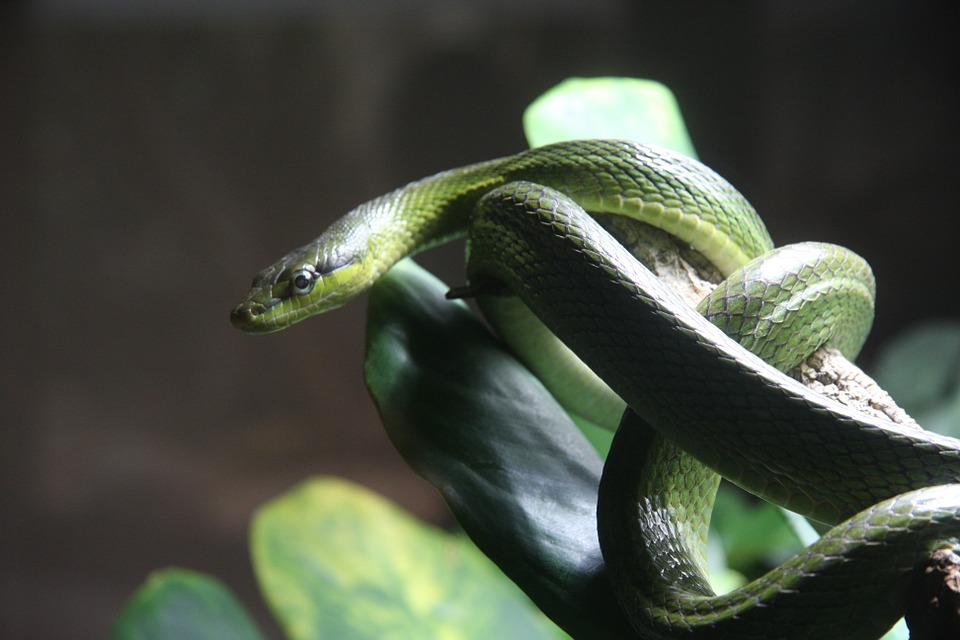 1. Woher kommt die Sünde?   a.	Die Versuchung   b.	Die Übertretung des Gebots
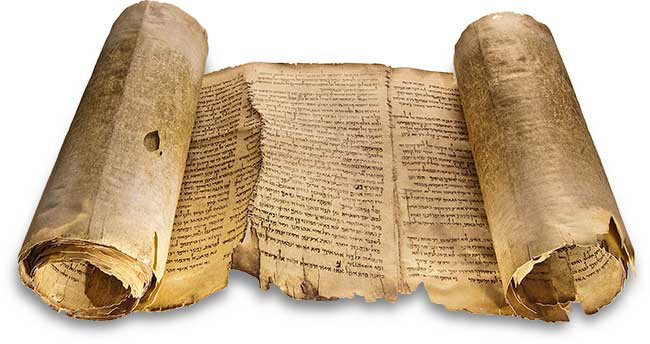 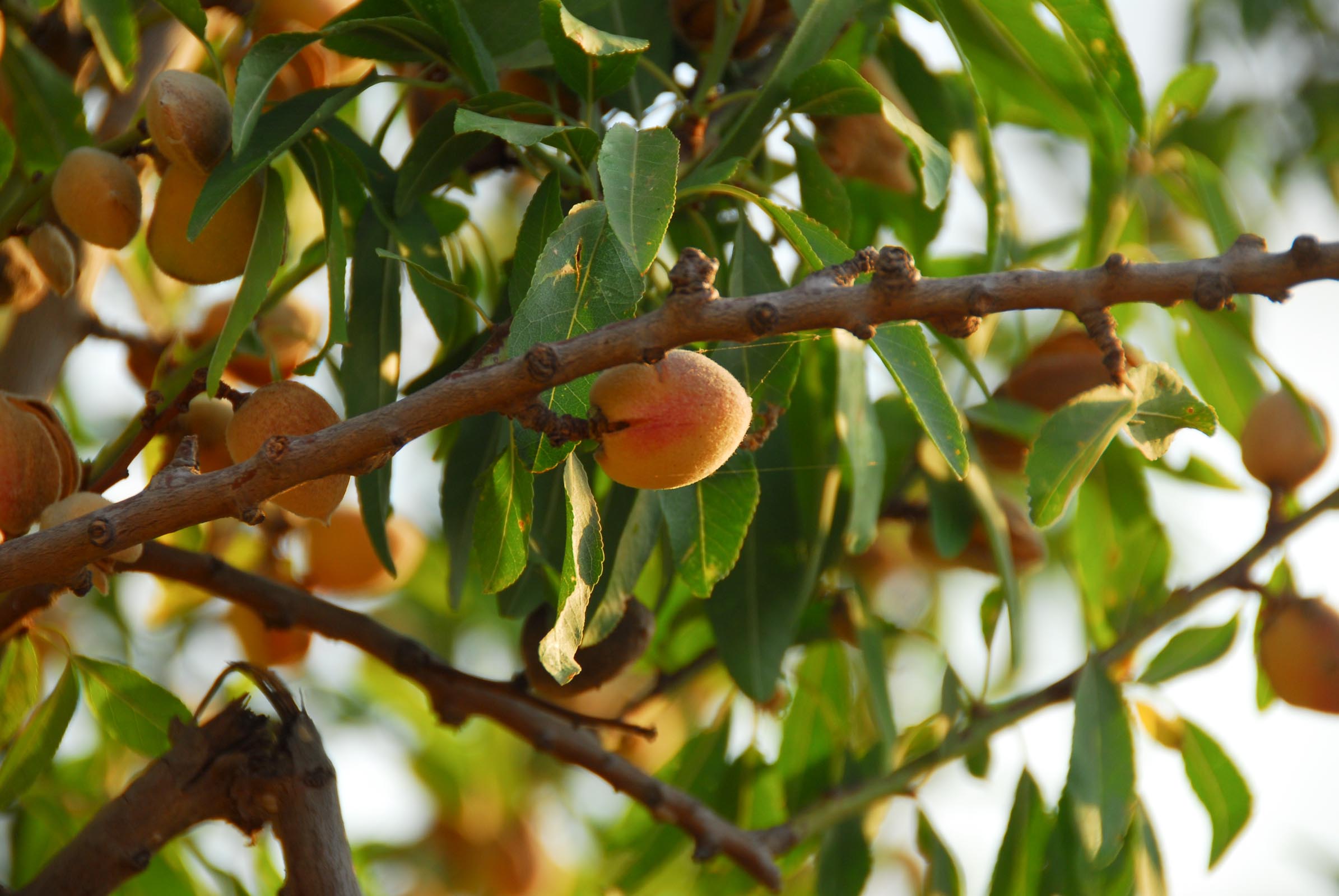 Hebr. «satan» =«Feind / Widersacher»
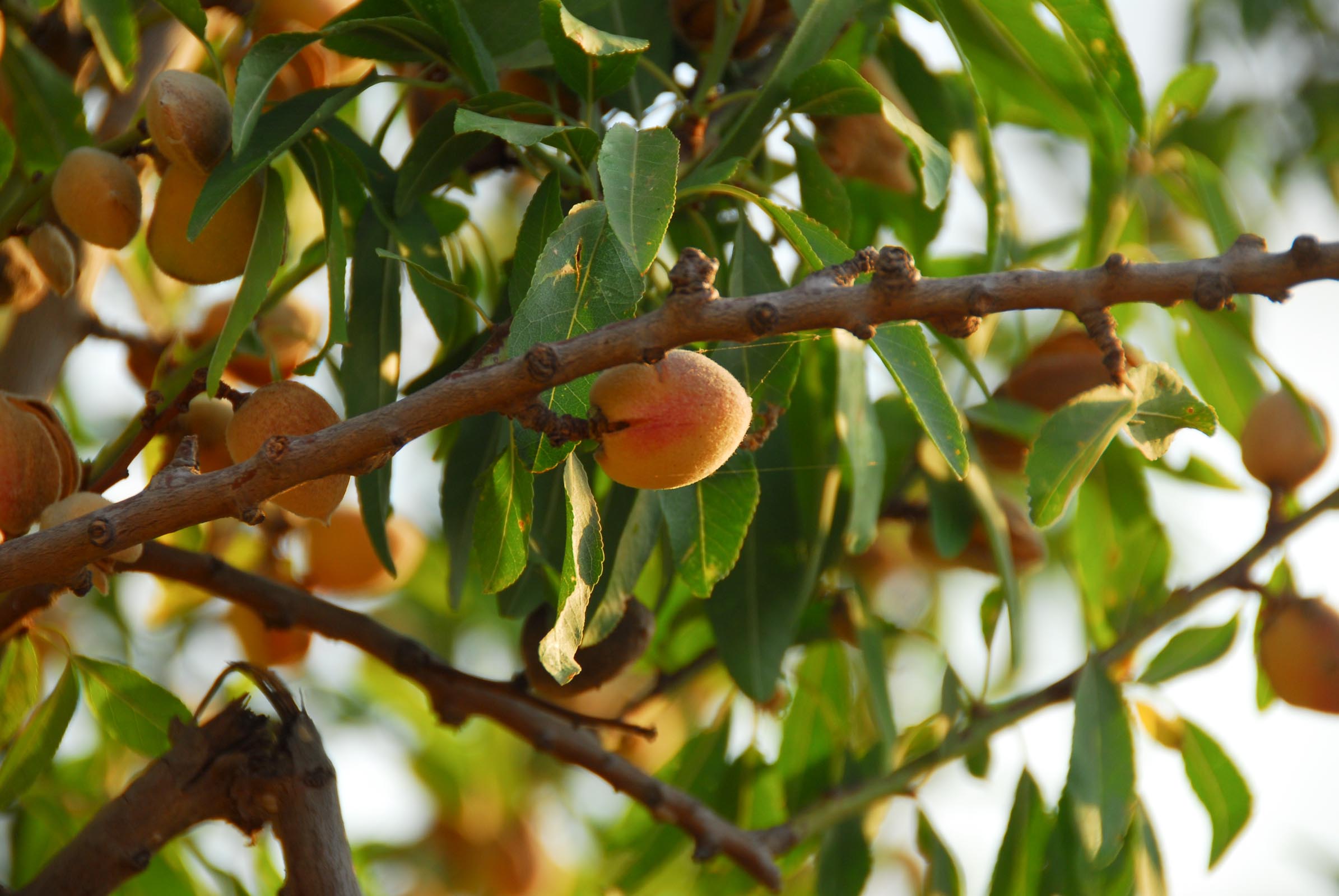 Hebr. «satan» =«Feind / Widersacher»
Griech. «diabolos» =«Verwirrer / Durcheinanderwerfer»
1Mo 3,1b: Und sie [= die Schlange] sprach zu der Frau: Hat Gott wirklich gesagt: Von allen Bäumen des Gartens dürft ihr nicht essen?
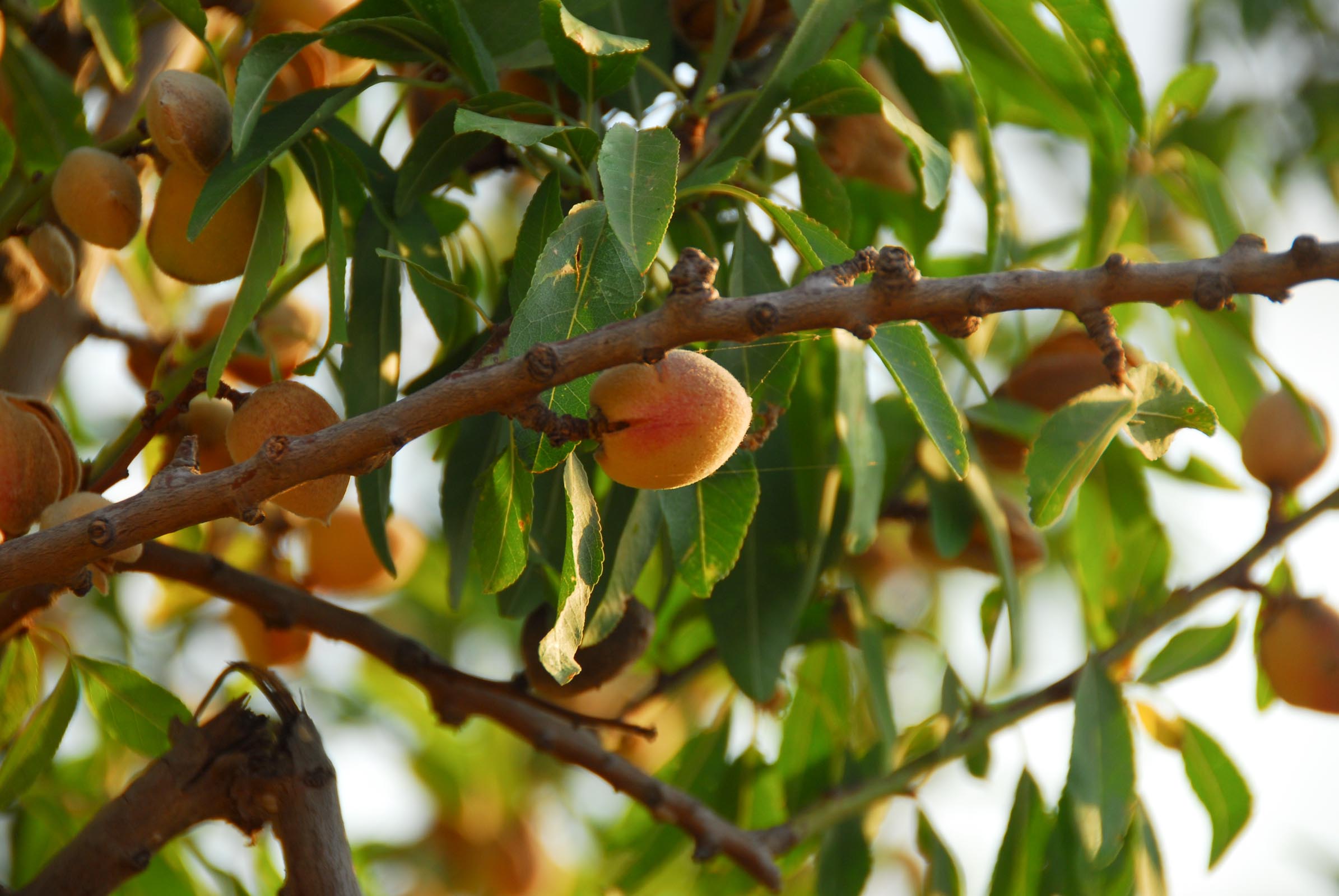 1Mo 3,2: Da sagte die Frau zur Schlange: Von den Früchten der Bäume des Gartens essen wir.
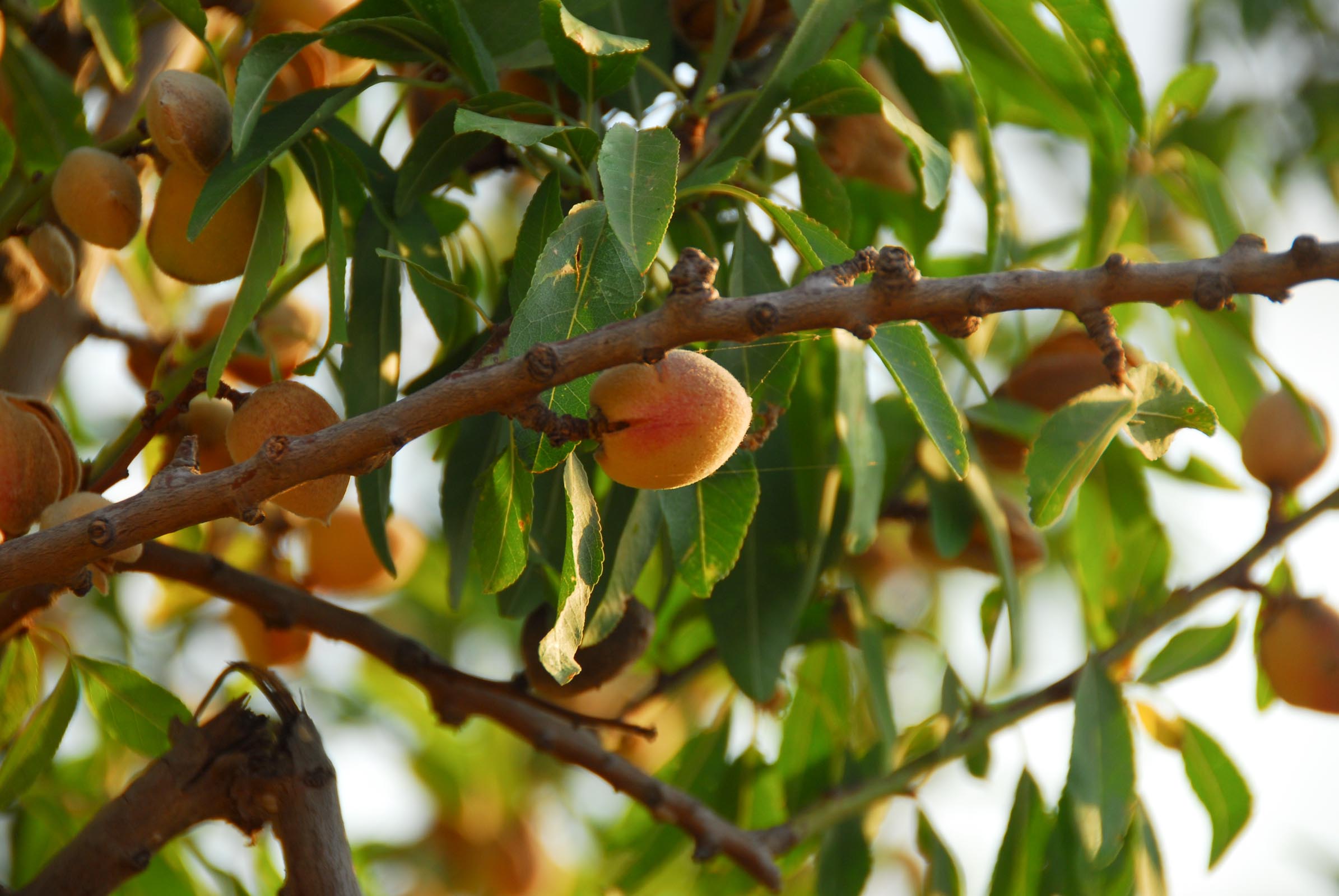 1Mo 3,3: Aber von den Früchten des Baumes, der in der Mitte des Gartens steht, hat Gott gesagt: Ihr sollt nicht davon essen und sollt sie nicht berühren, damit ihr nicht sterbt.
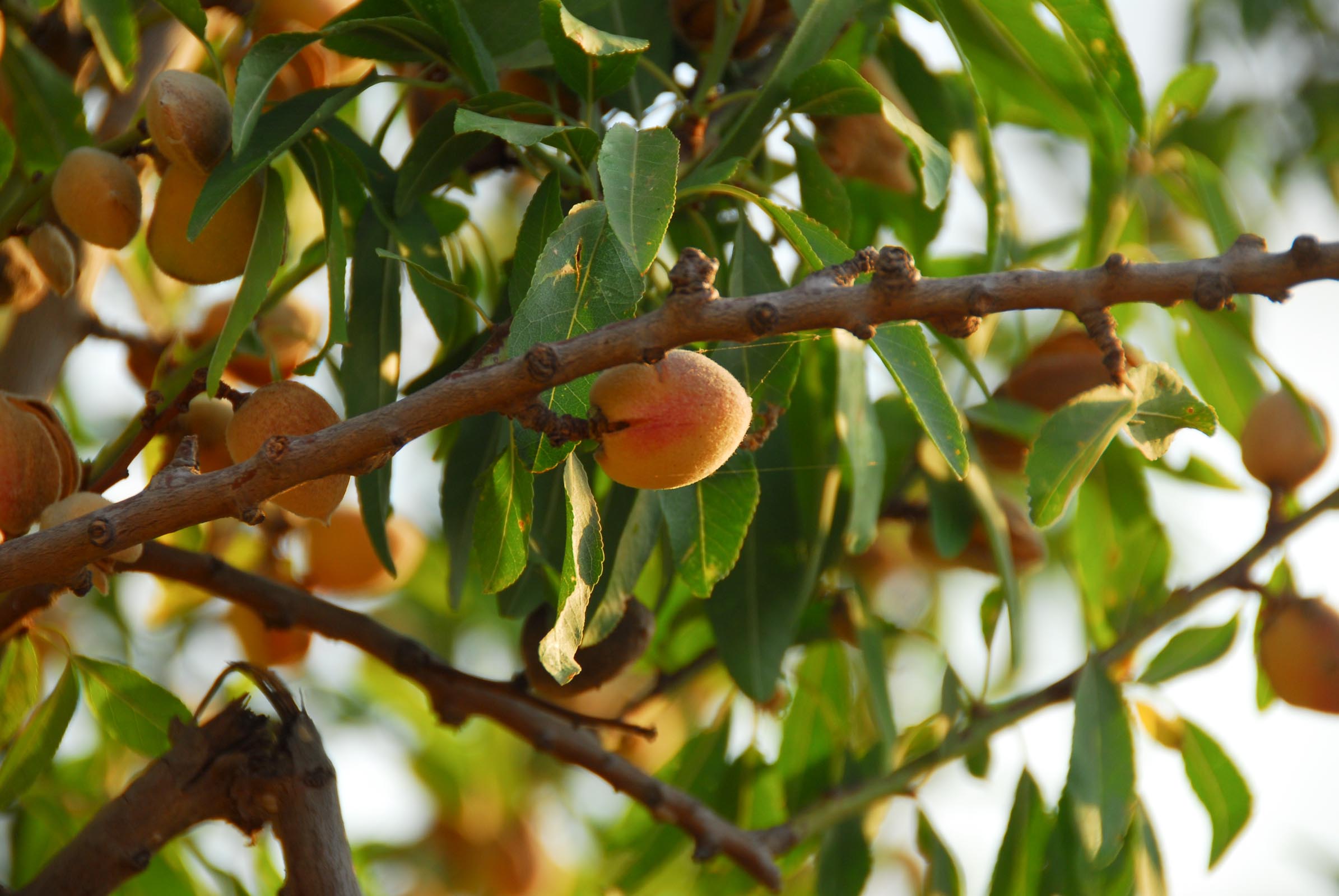 1Mo 3,4: Da sagte die Schlange zur Frau: Keineswegs werdet ihr sterben!
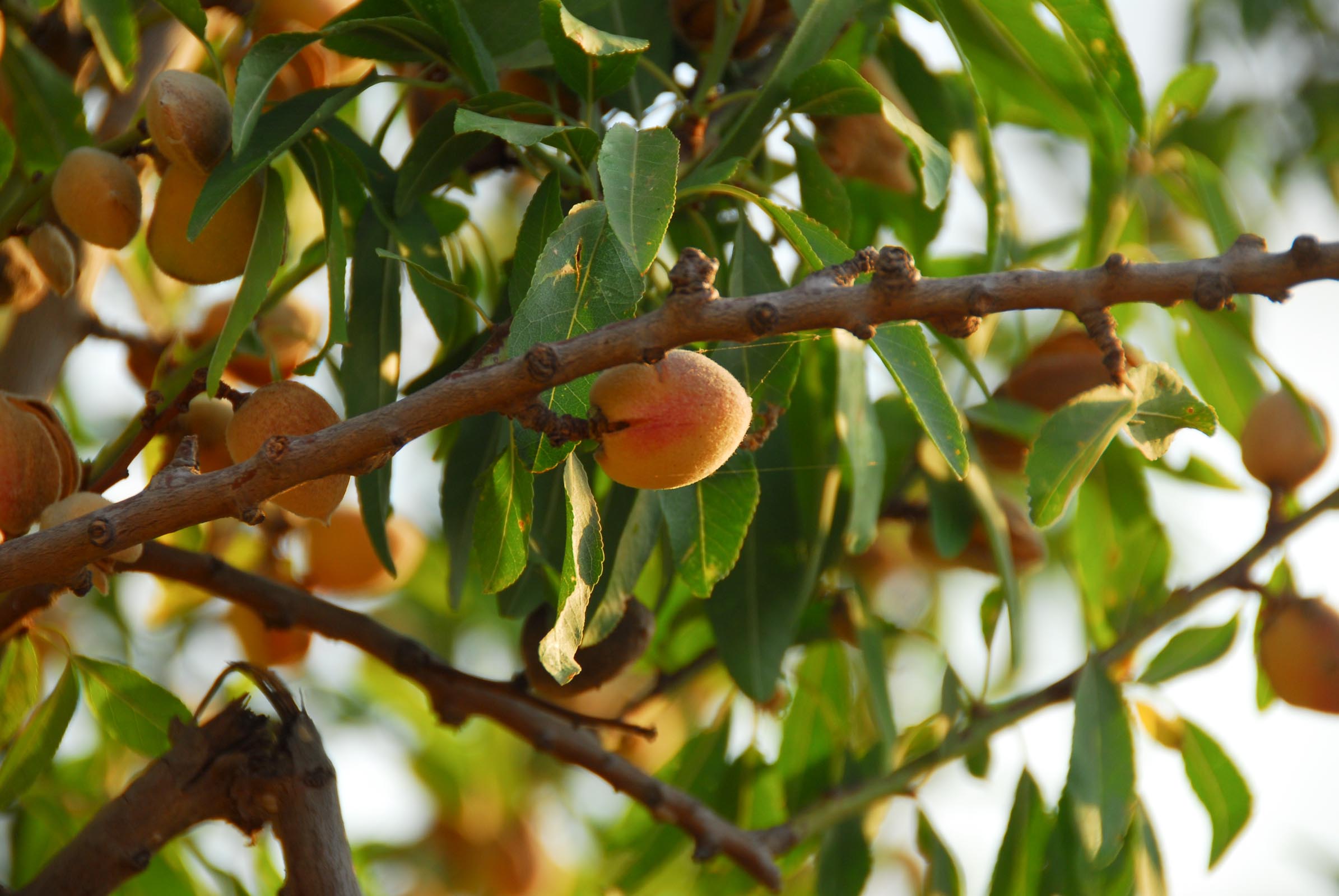 1Mo 3,5: Sondern Gott weiss, dass an dem Tag, da ihr davon esst, eure Augen aufgetan werden und ihr sein werdet wie Gott, erkennend Gutes und Böses.
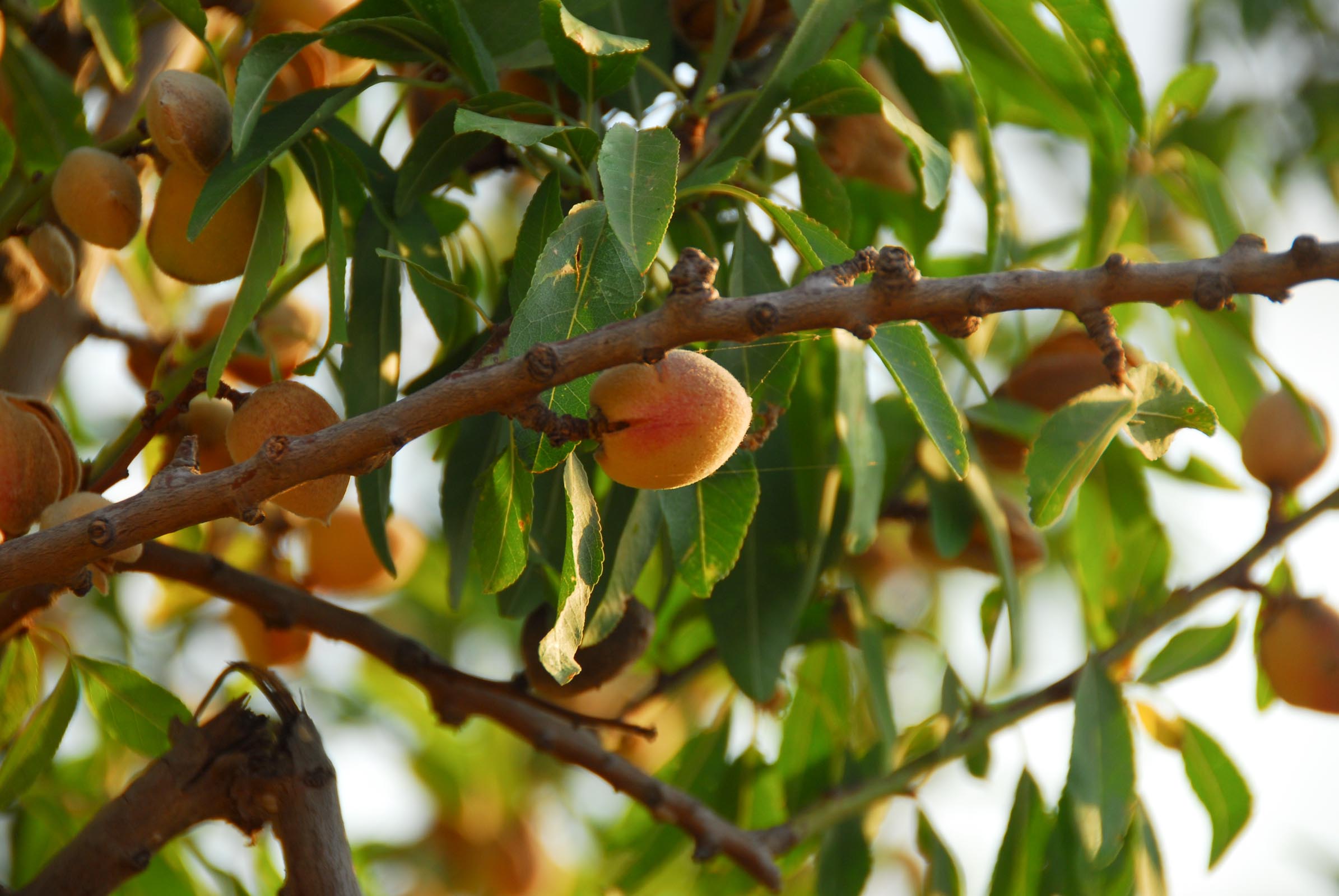 DIE TAKTIK DER SCHLANGE
DIE TAKTIK DER SCHLANGE
ZWEIFEL
DIE TAKTIK DER SCHLANGE
ZWEIFEL
LÜGE / UNWAHRHEIT
DIE TAKTIK DER SCHLANGE
ZWEIFEL
LÜGE / UNWAHRHEIT
FALSCHE VERSPRECHEN
1. Woher kommt die Sünde?   a.	Die Versuchung   b.	Die Übertretung des Gebots
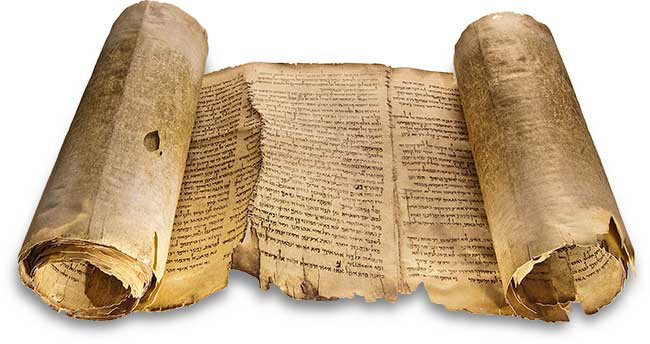 1Mo 3,6a: Und die Frau sah, dass der Baum gut zur Speise und dass er eine Lust für die Augen und dass der Baum begehrenswert war, Einsicht zu geben.
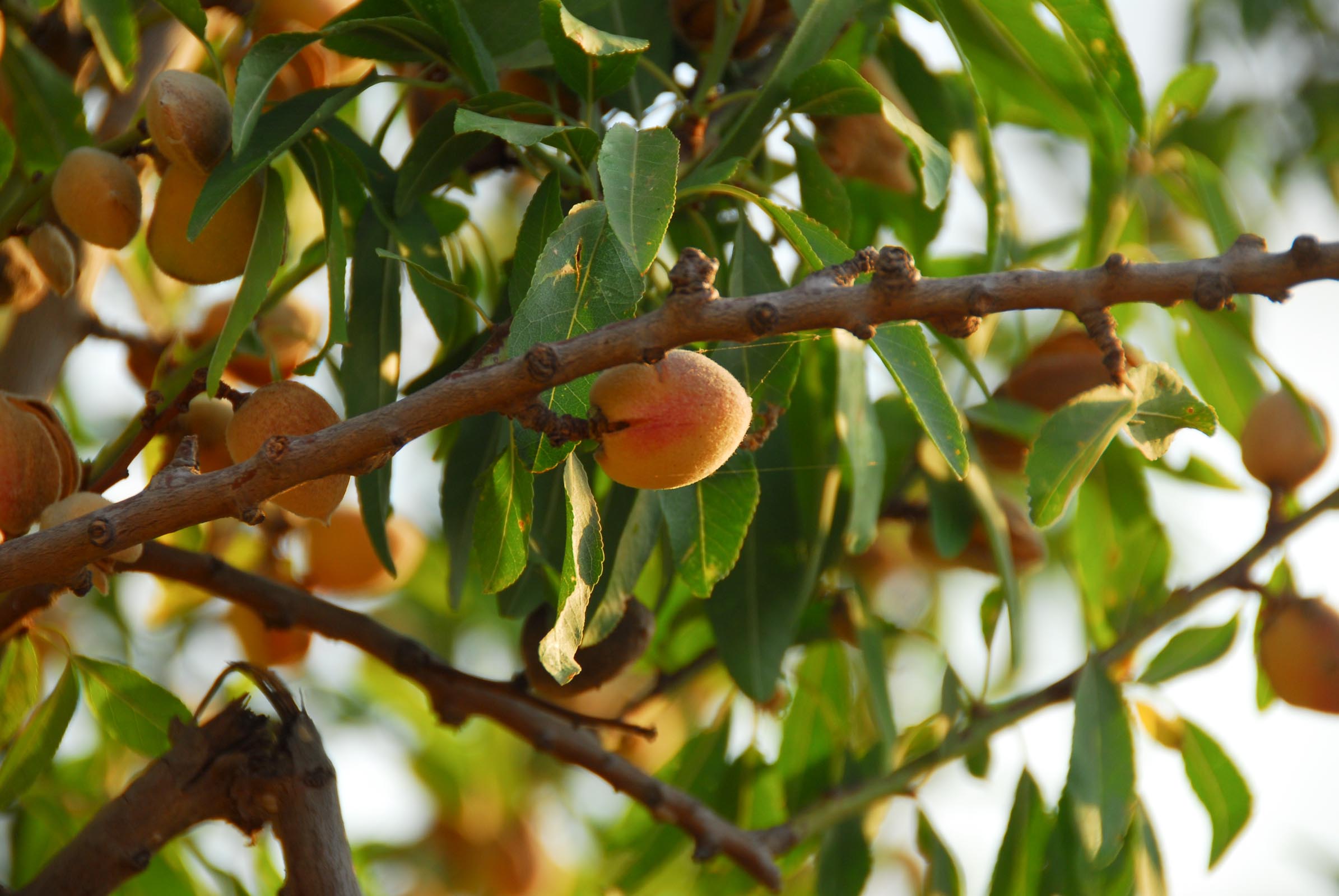 1Mo 3,6b: Und sie nahm von seiner Frucht und ass, und sie gab auch ihrem Mann bei ihr, und er ass.
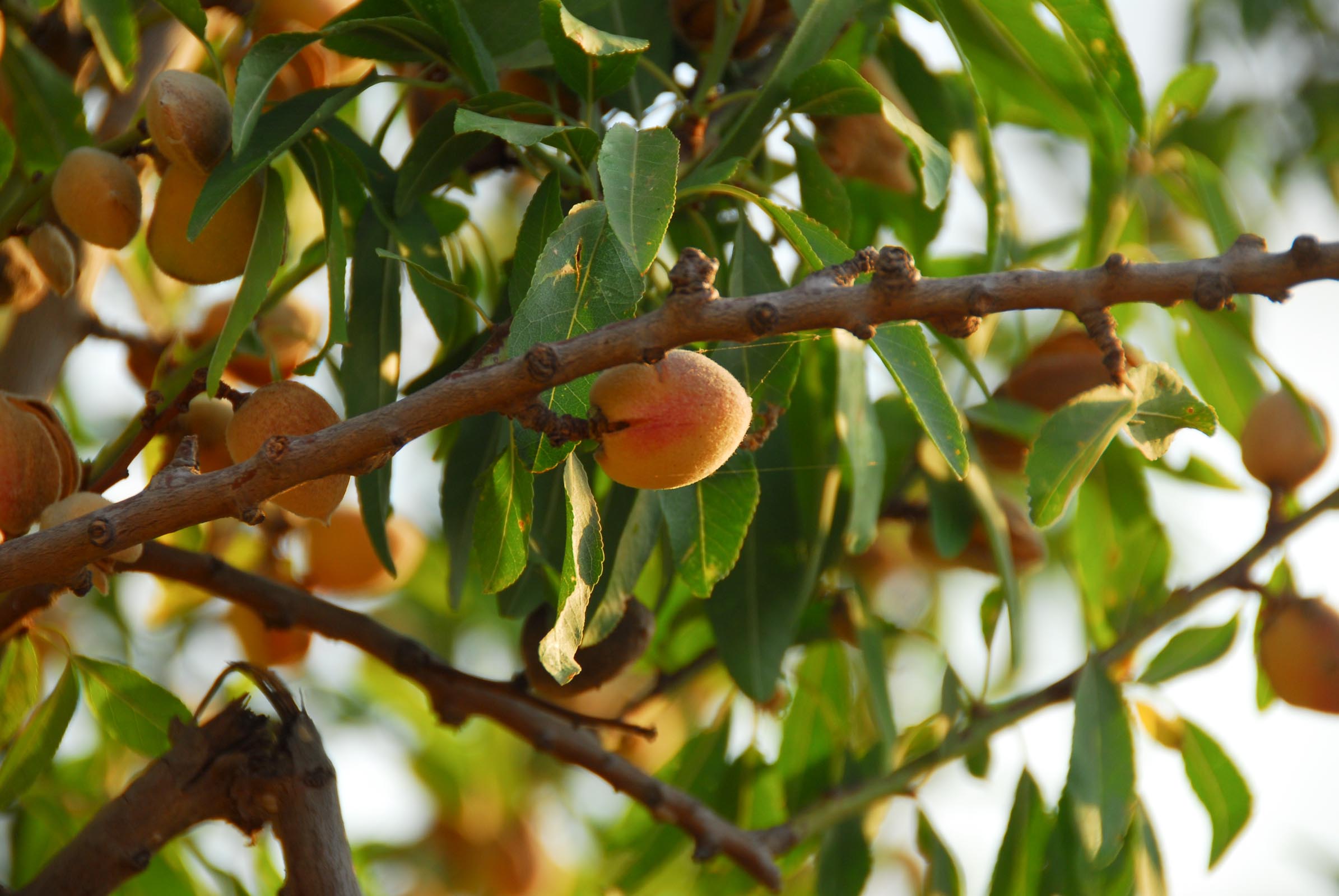 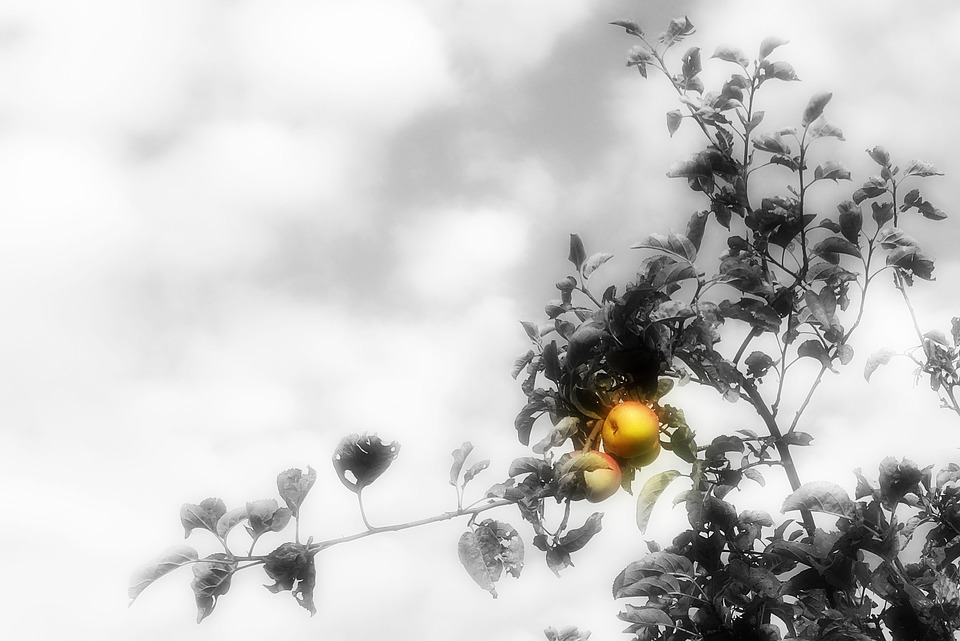 Der Sündenfall und seine Folgen   Einleitung   1.	Woher kommt die Sünde?   2.	Was ist Sünde?   3.	Welches sind die Folgen der Sünde?   Synthese und Ausblick
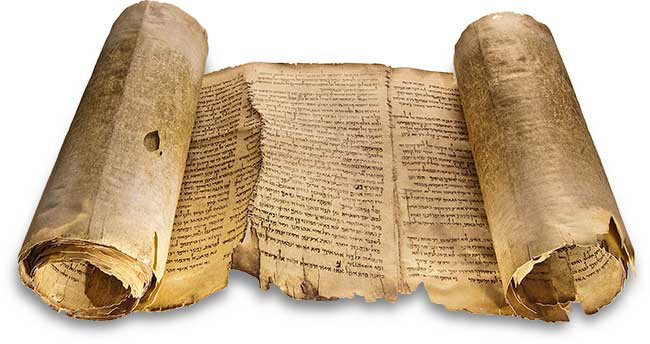 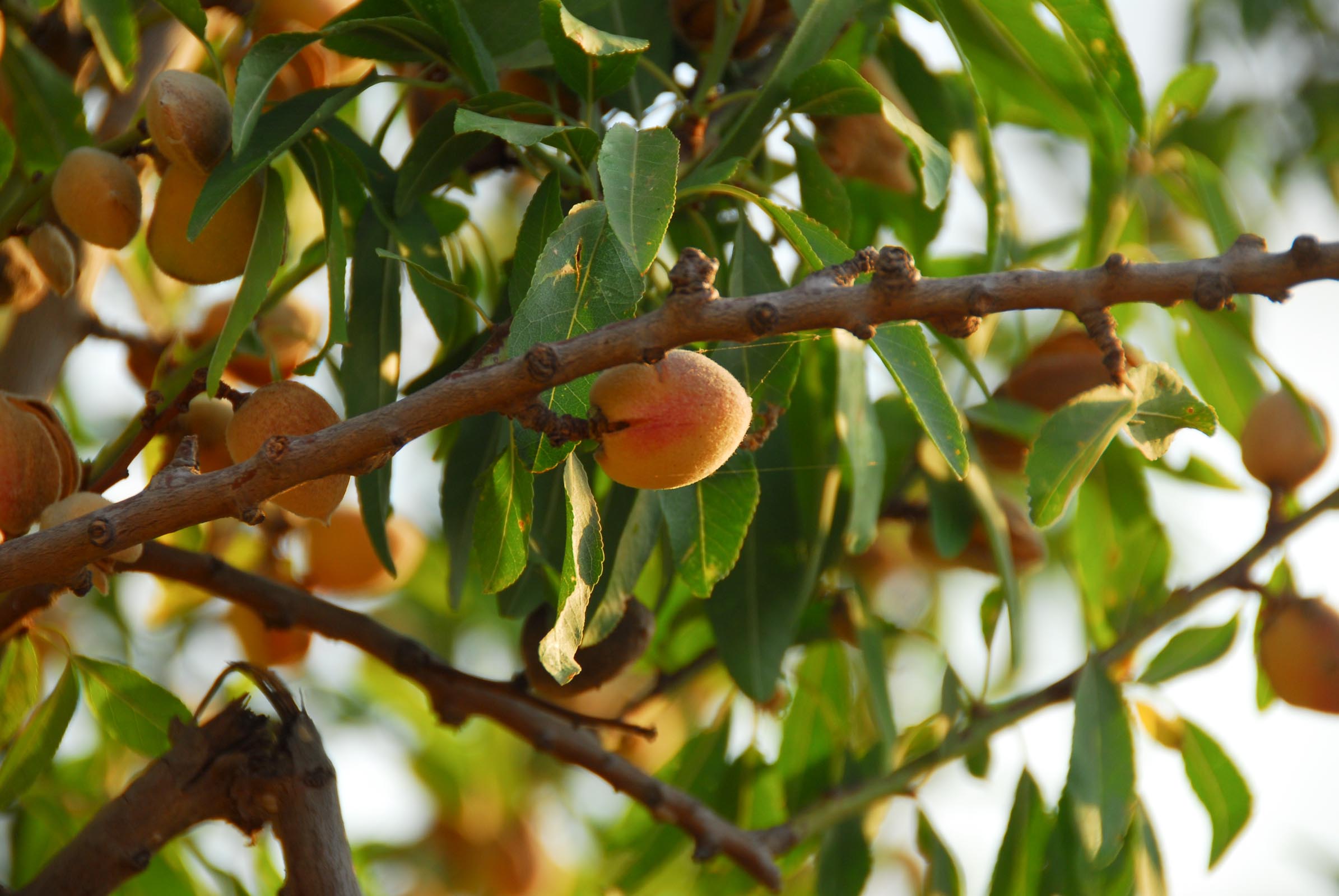 Sünde = Übertretungvon Gottes offenbartem Willen
1Joh 3,4: Die Sünde ist die Gesetz-losigkeit.
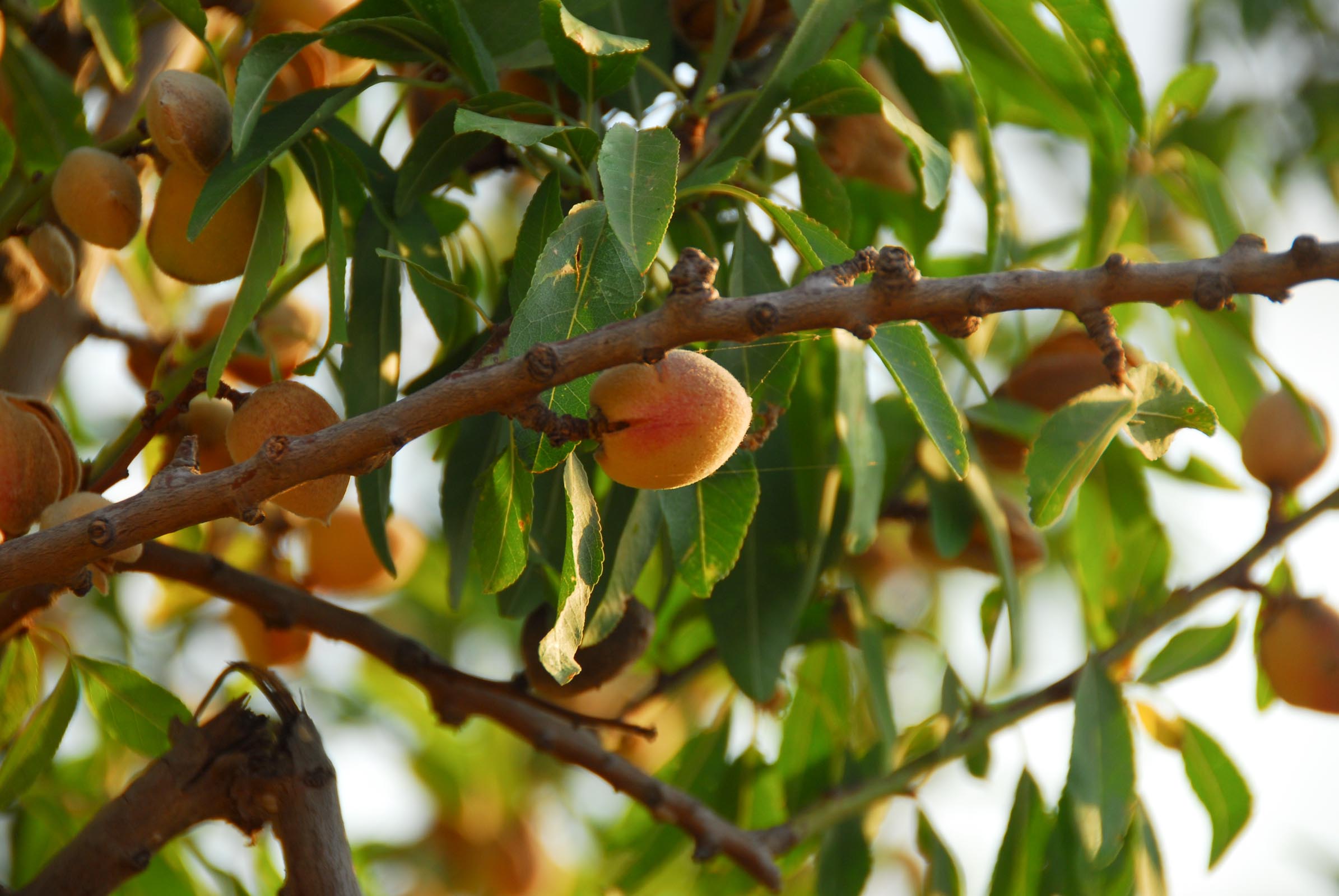 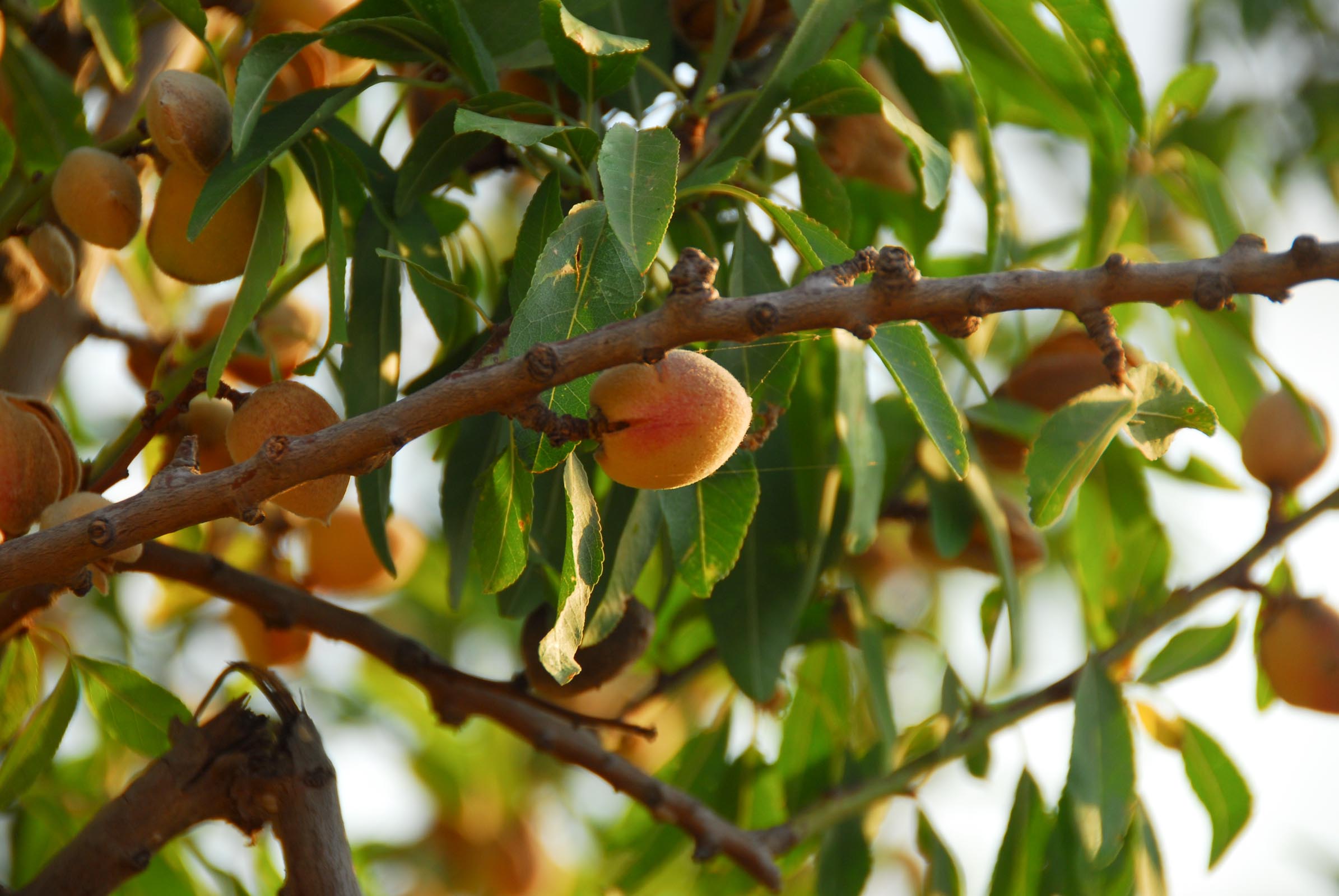 Sünde = Übertretungvon Gottes offenbartem Willen
Hebr. «chata’a» / griech. «hamartia»= Zielverfehlung
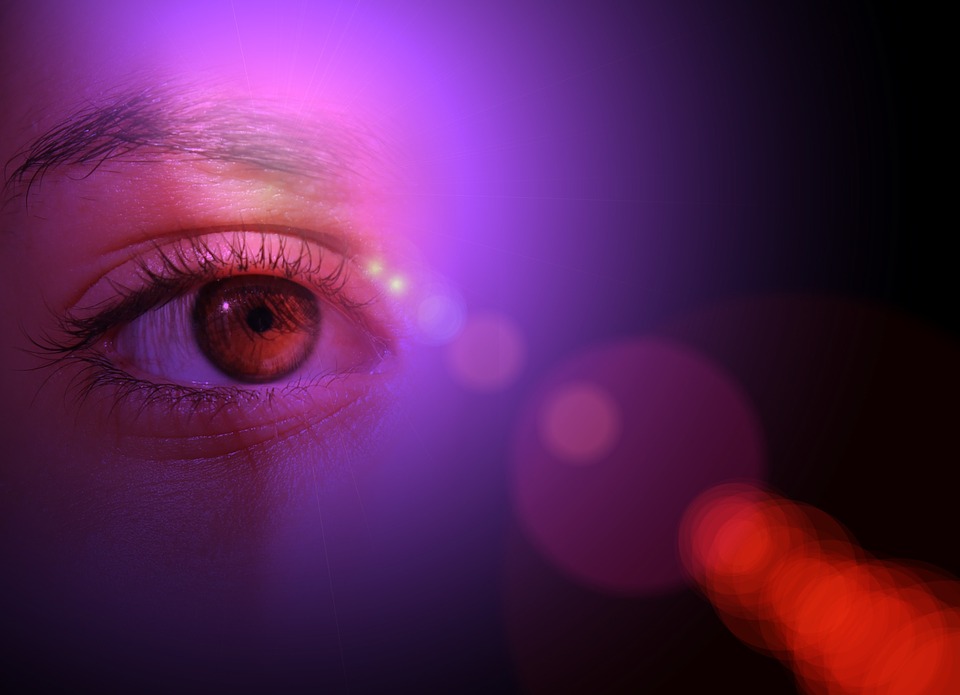 DIE WIRKUNG DER SÜNDE
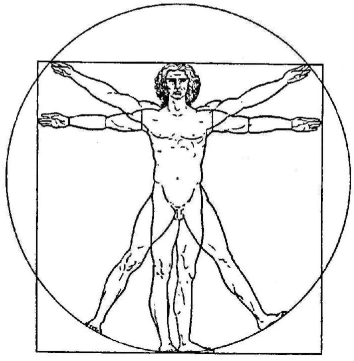 DIE WIRKUNG DER SÜNDE
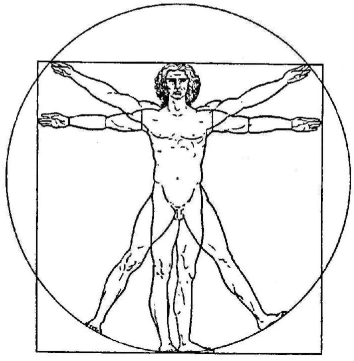 HANDLUNGEN / HALTUNGEN
DIE WIRKUNG DER SÜNDE
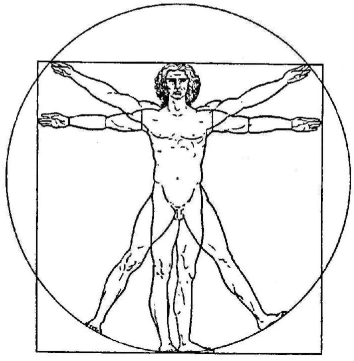 HANDLUNGEN / HALTUNGEN
GEDANKEN / WORTE / TATEN
DIE WIRKUNG DER SÜNDE
WESEN
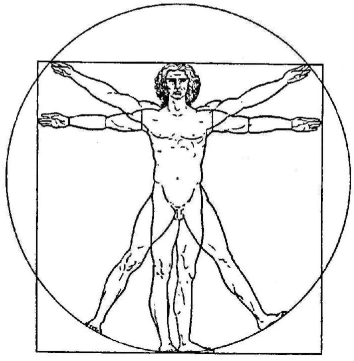 HANDLUNGEN / HALTUNGEN
GEDANKEN / WORTE / TATEN
Röm 5,19a: Denn wie durch des einen Ungehorsam die vielen [in die Stellung von] Sündern versetzt worden sind, …
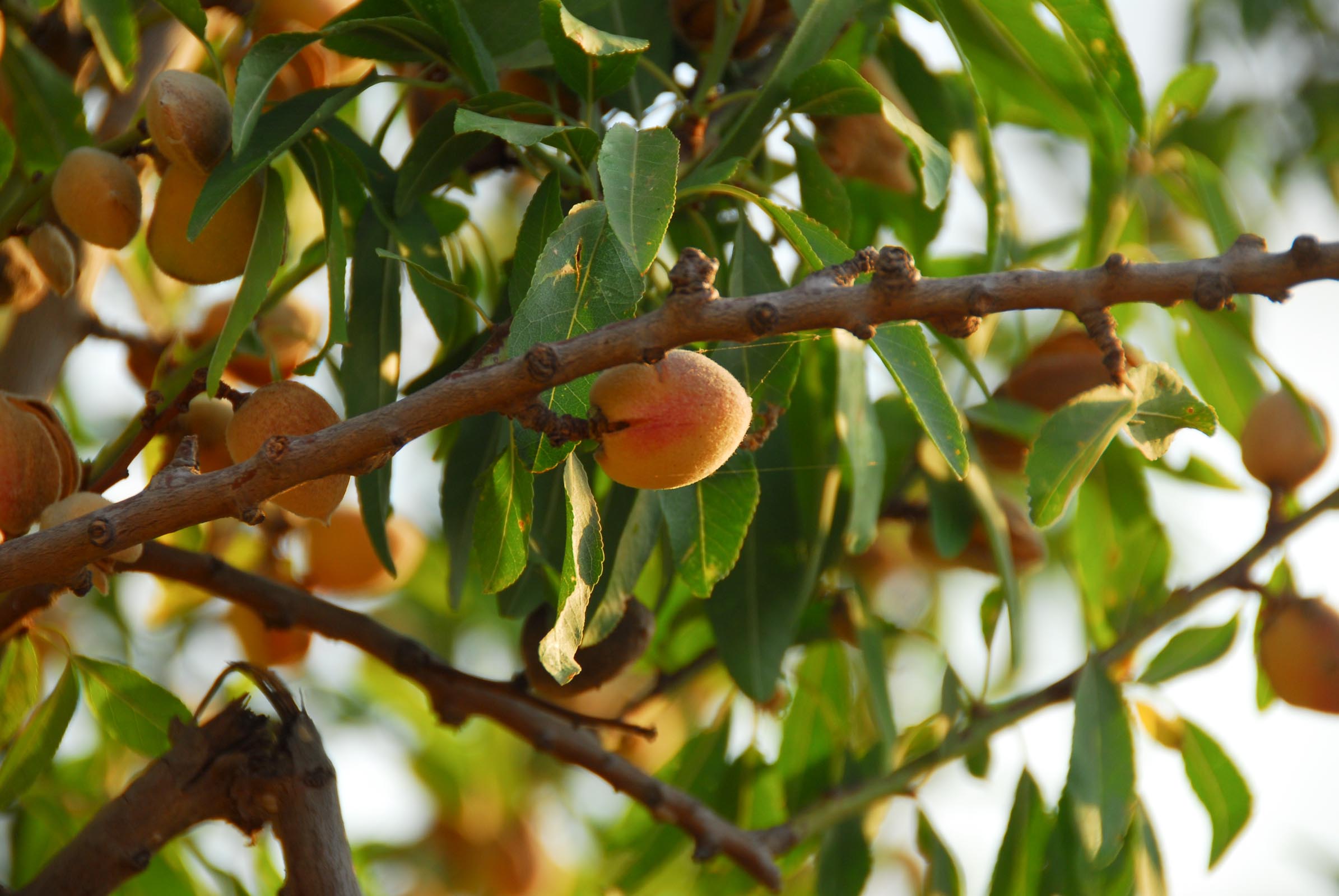 Röm 5,19b: … so werden auch durch den Gehorsam des einen die vielen [in die Stellung von] Gerechten versetzt.
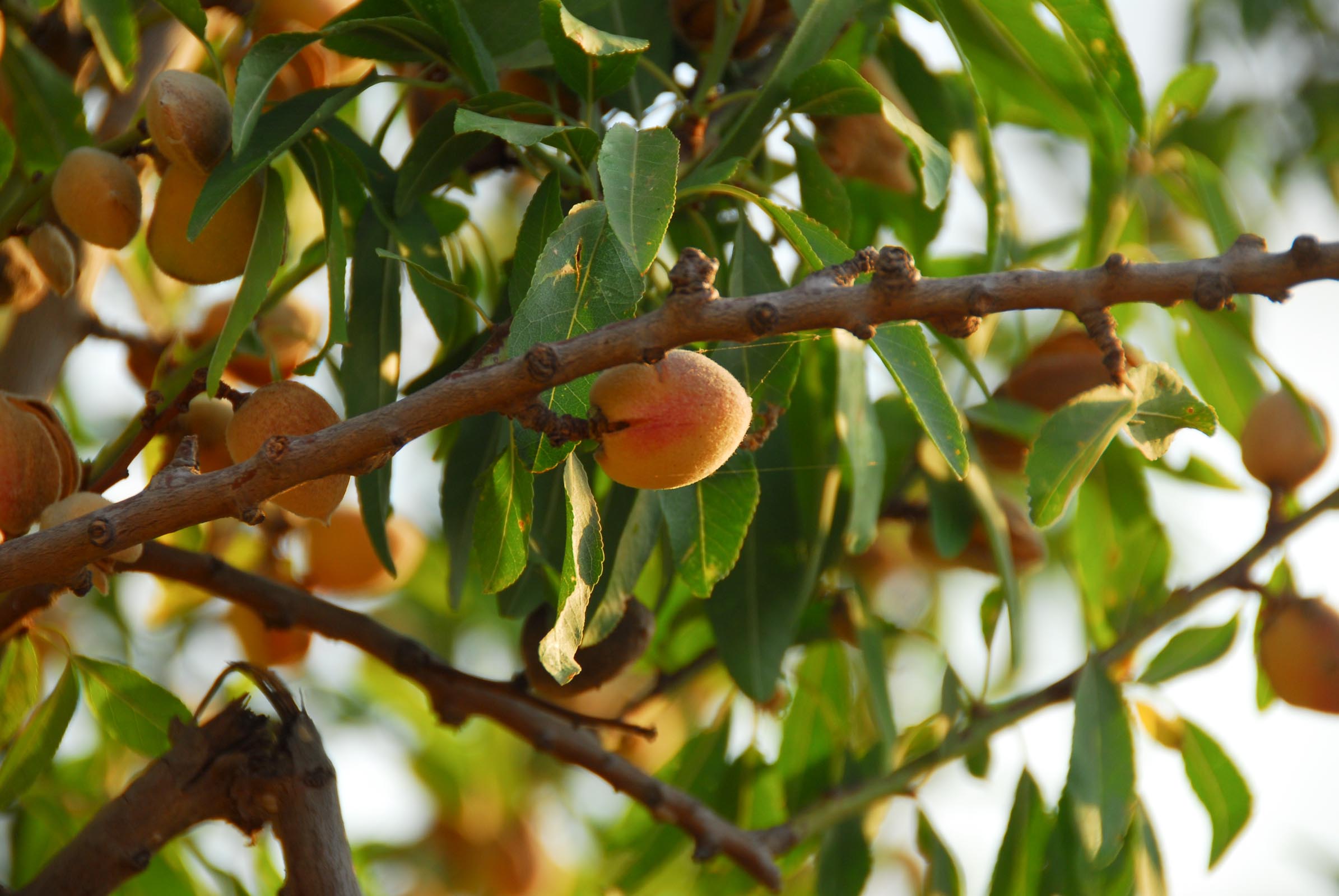 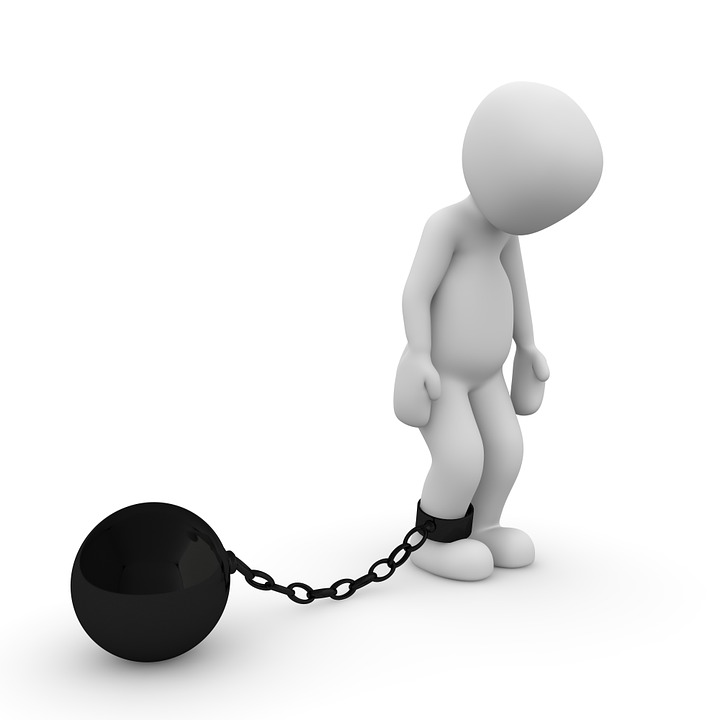 2Kor 5,17: Daher, wenn jemand in Christus ist, so ist er eine neue Schöpfung; das Alte ist vergangen, siehe, Neues ist geworden.
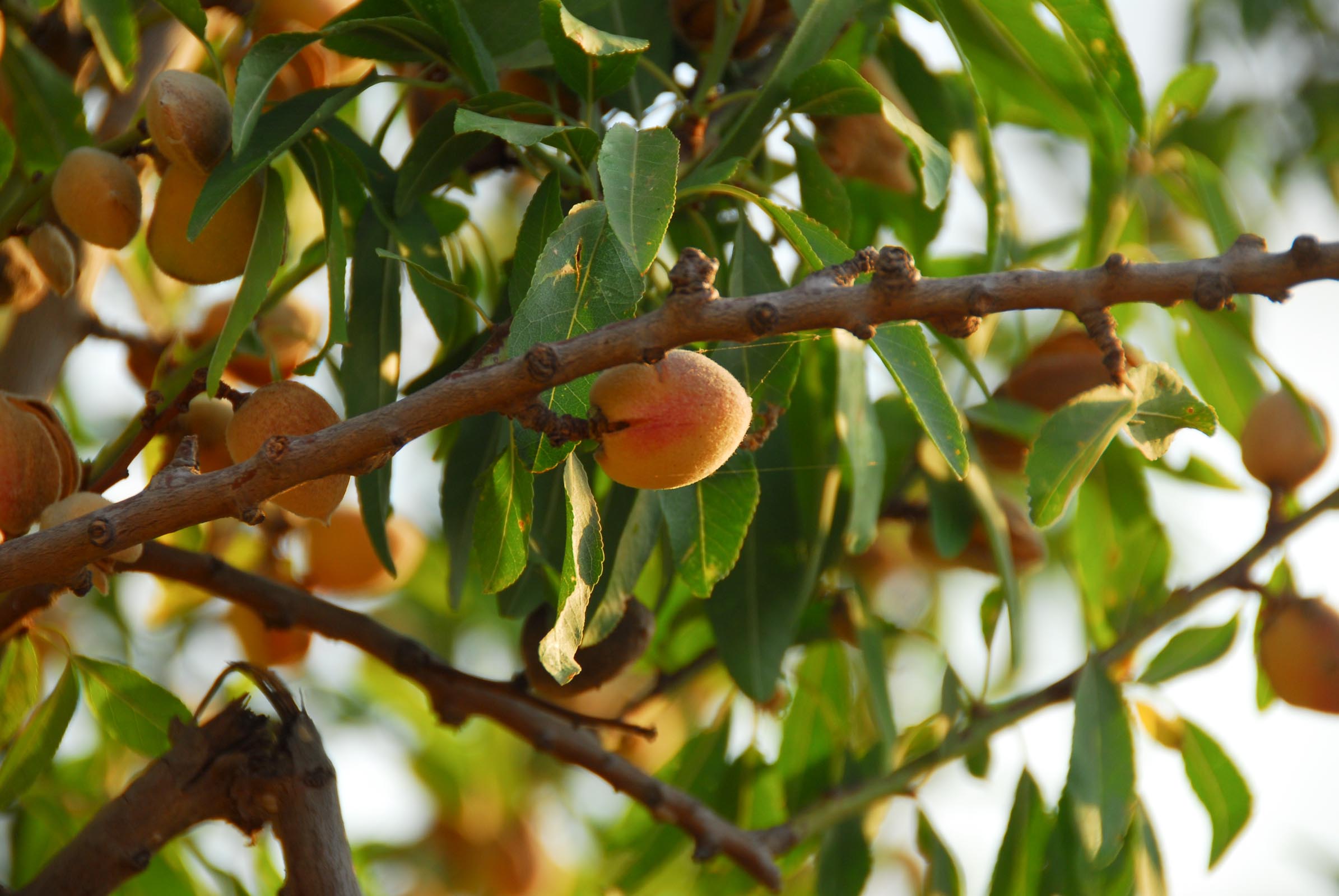 Ps 51,7: Siehe, in Schuld bin ich ge-boren, und in Sünde hat mich meine Mutter empfangen.
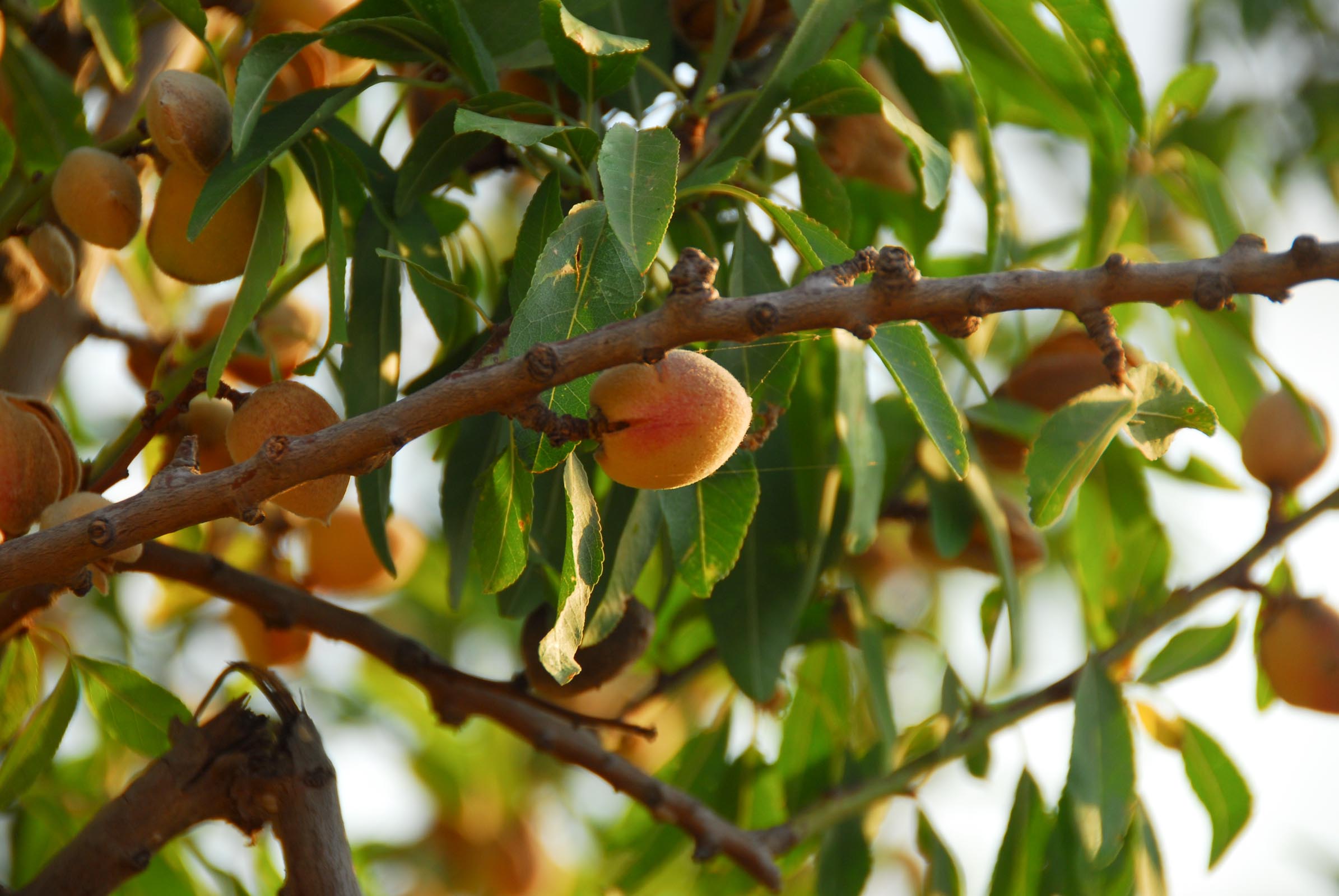 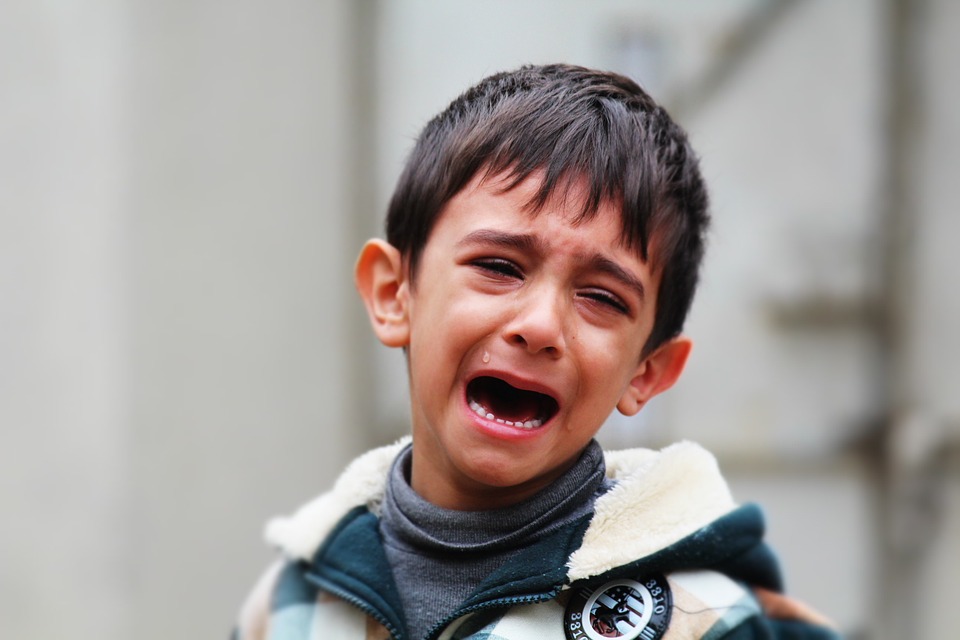 1Joh 1,8: Wenn wir sagen, dass wir keine Sünde haben, betrügen wir uns selbst, und die Wahrheit ist nicht in uns.
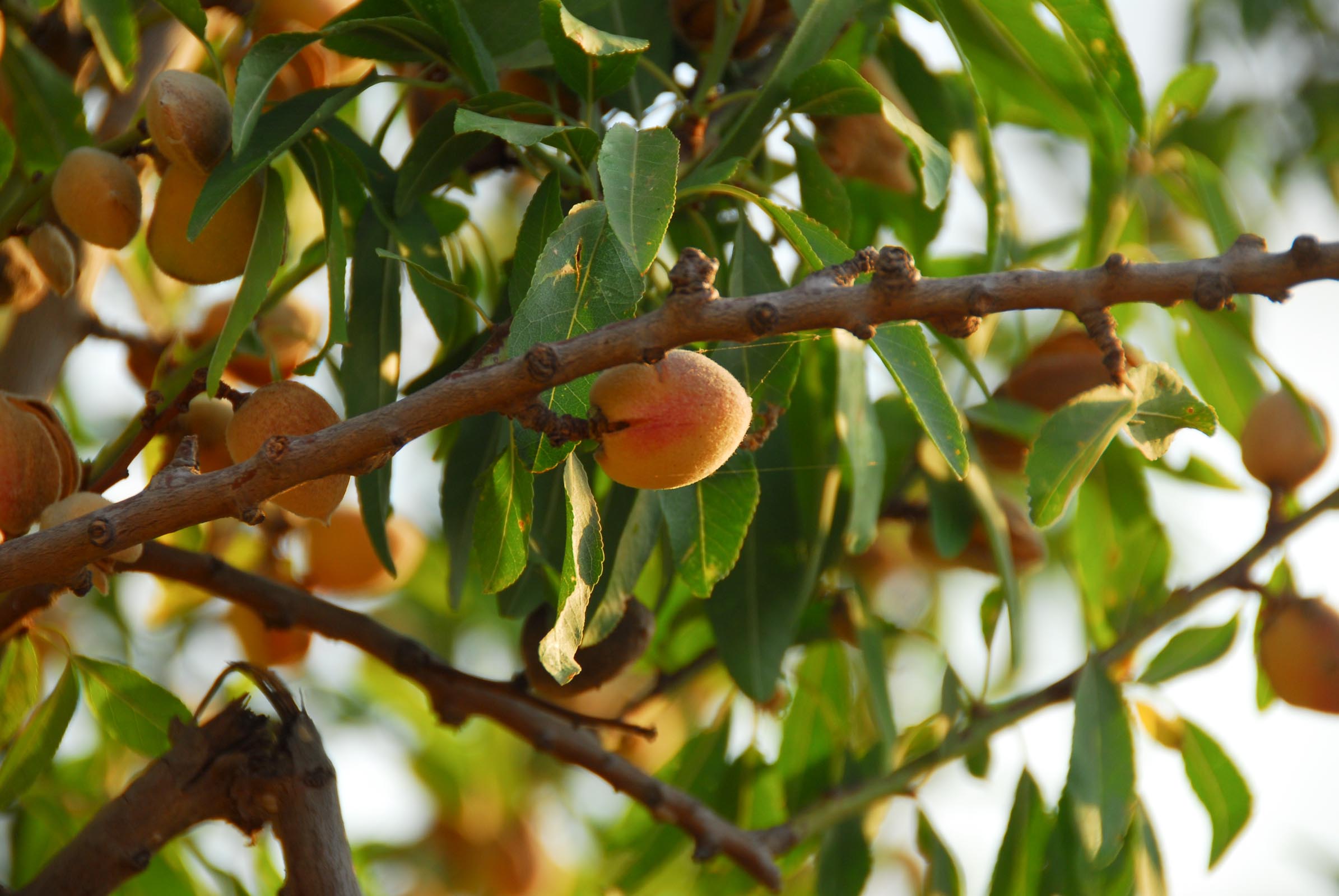 Röm 5,19a: Denn wie durch des einen Ungehorsam die vielen [in die Stellung von] Sündern versetzt worden sind, …
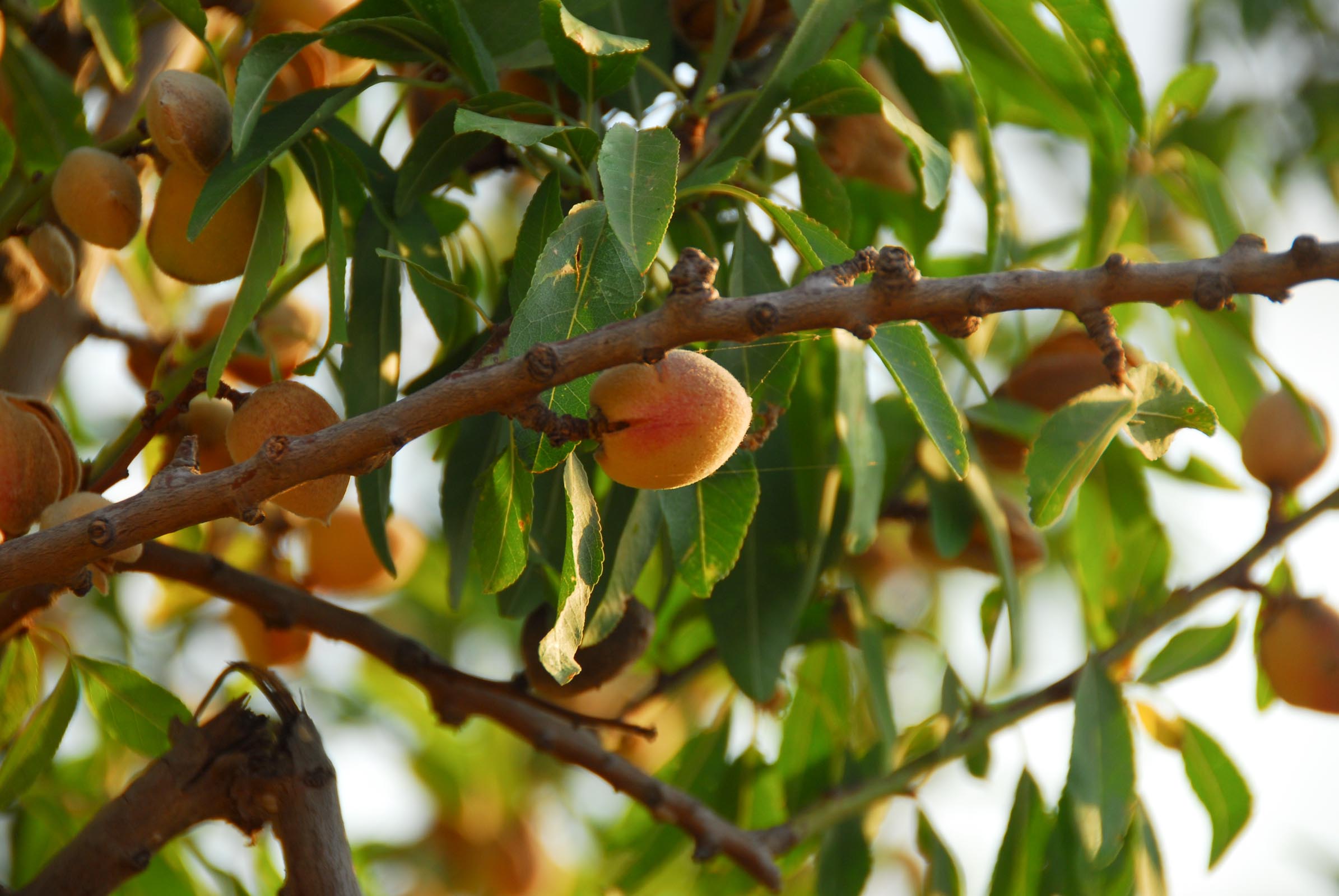 Röm 5,19b: … so werden auch durch den Gehorsam des einen die vielen [in die Stellung von] Gerechten versetzt.
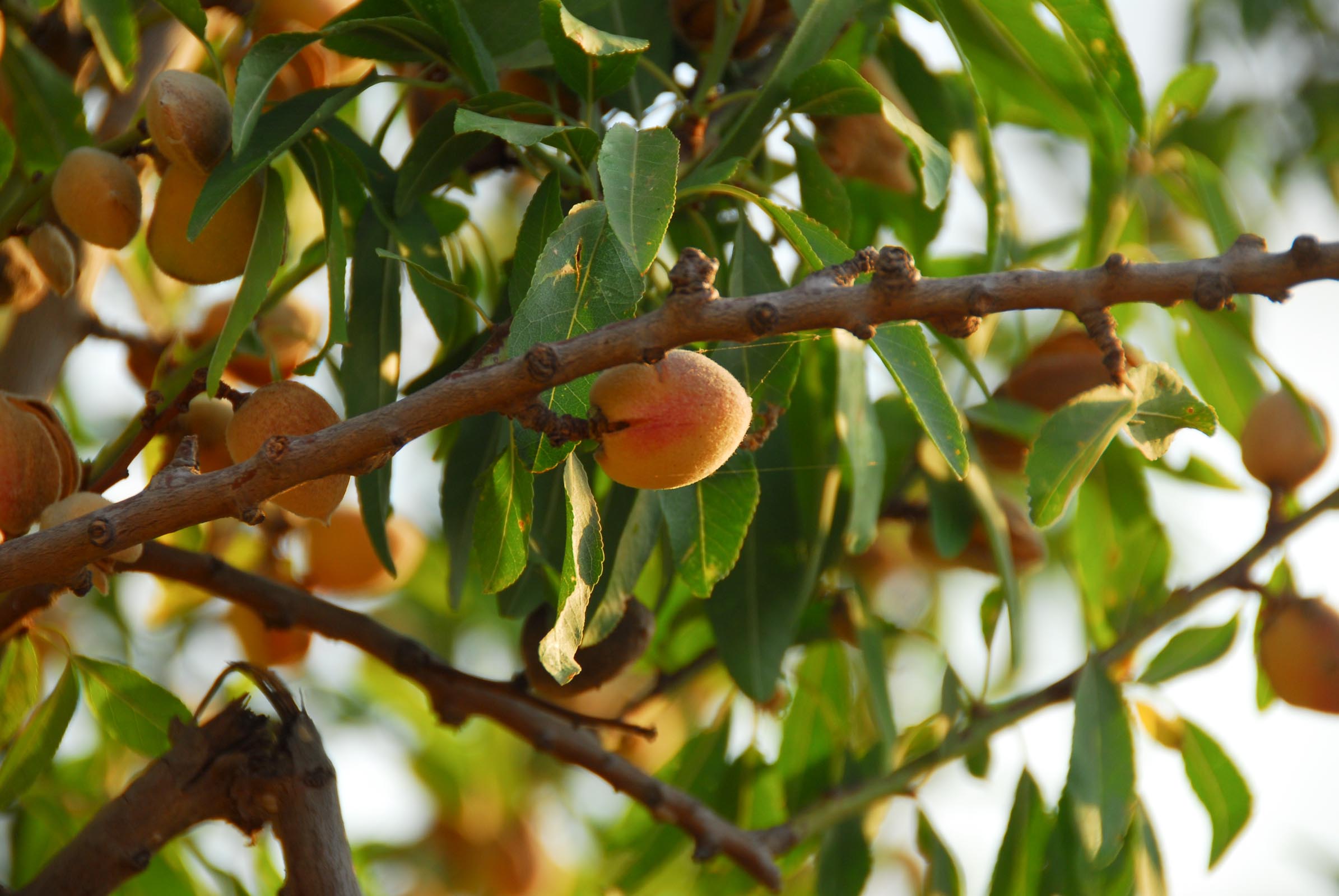 Ps 14,3: Alle sind abgewichen, sie sind alle verdorben; da ist keiner, der Gutes tut, auch nicht einer.
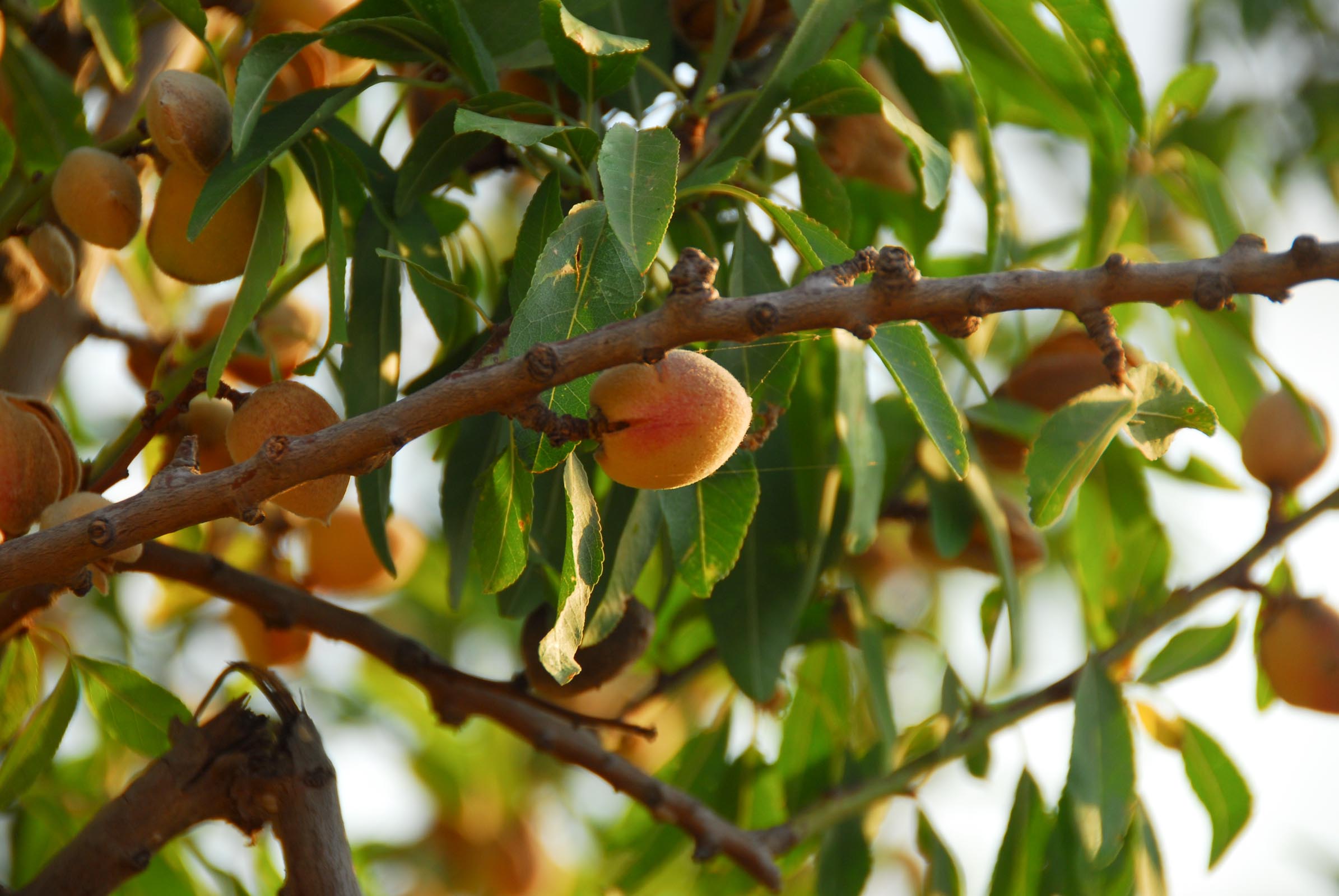 Röm 3,23: Denn alle haben gesündigt und erlangen nicht die Herrlichkeit Gottes.
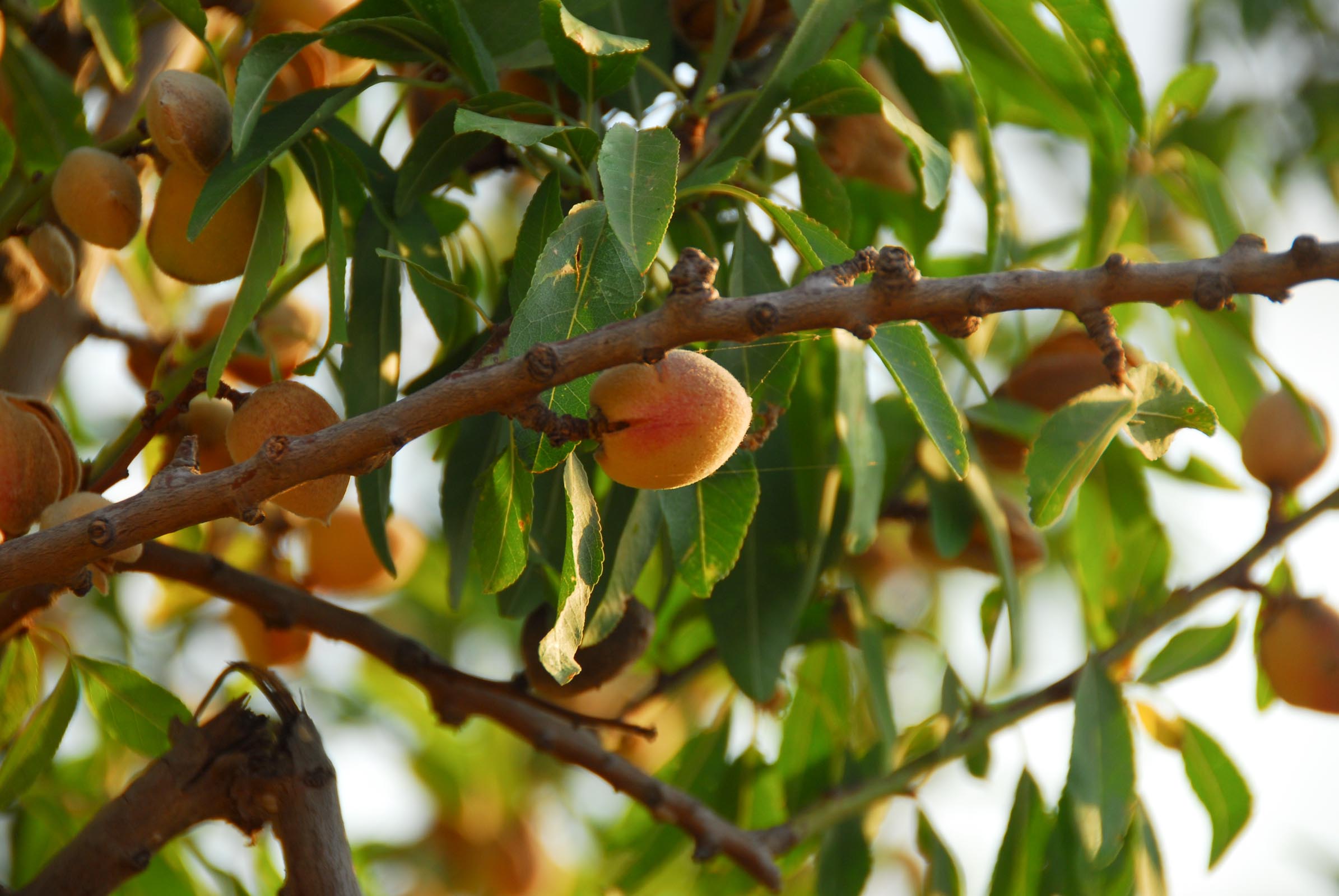 Jak 3,2: Denn wir alle straucheln oft.
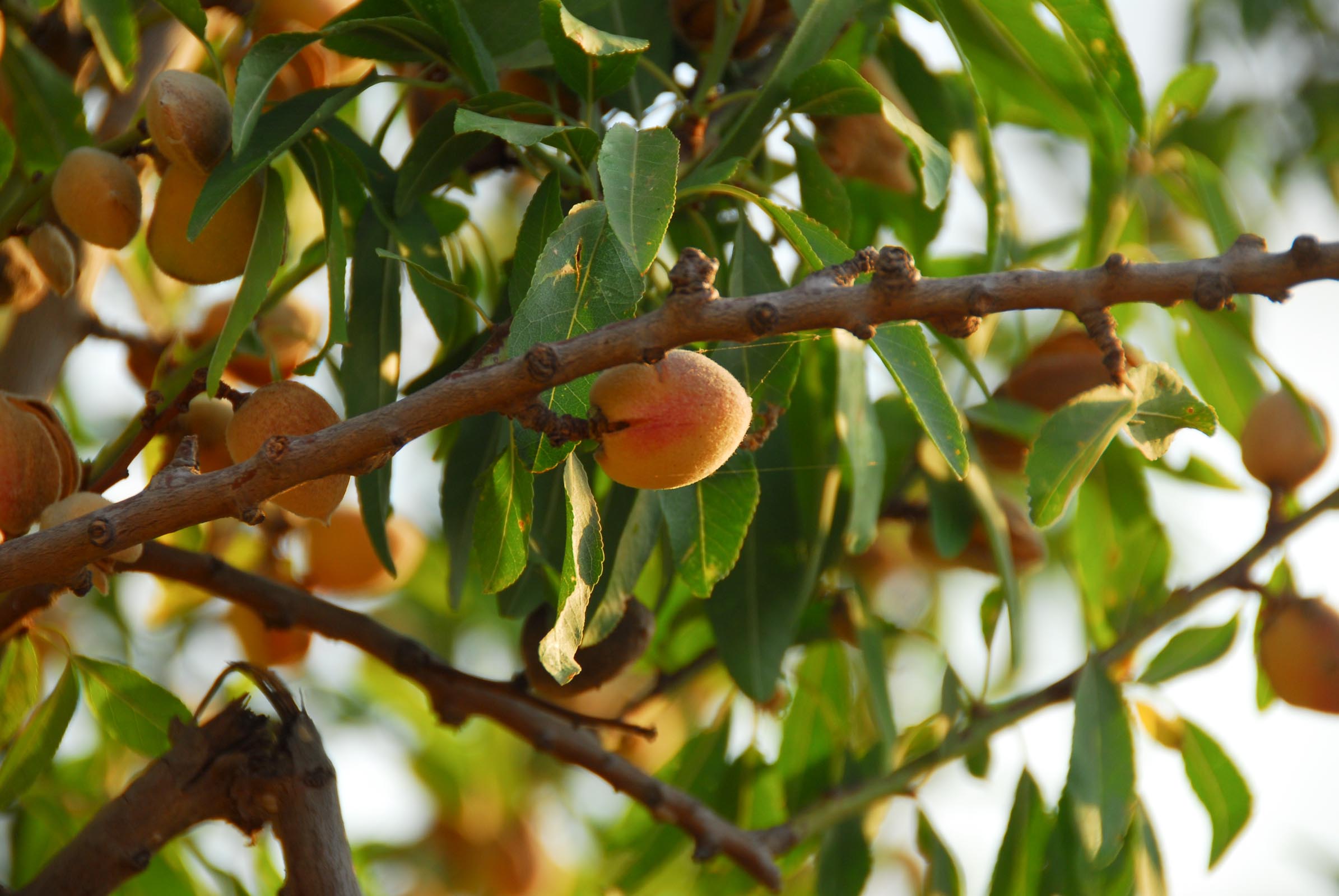 Der Sündenfall und seine Folgen   Einleitung   1.	Woher kommt die Sünde?   2.	Was ist Sünde?   3.	Welches sind die Folgen der Sünde?   Synthese und Ausblick
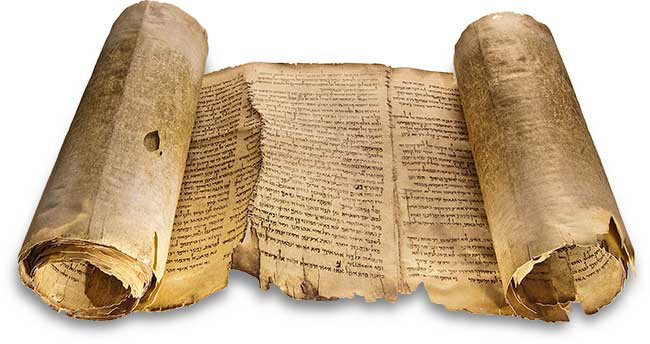 1Mo 2,17: Aber vom Baum der Erkenntnis des Guten und Bösen, davon darfst du nicht essen; denn zu der Zeit, da du davon isst, musst du sterben.
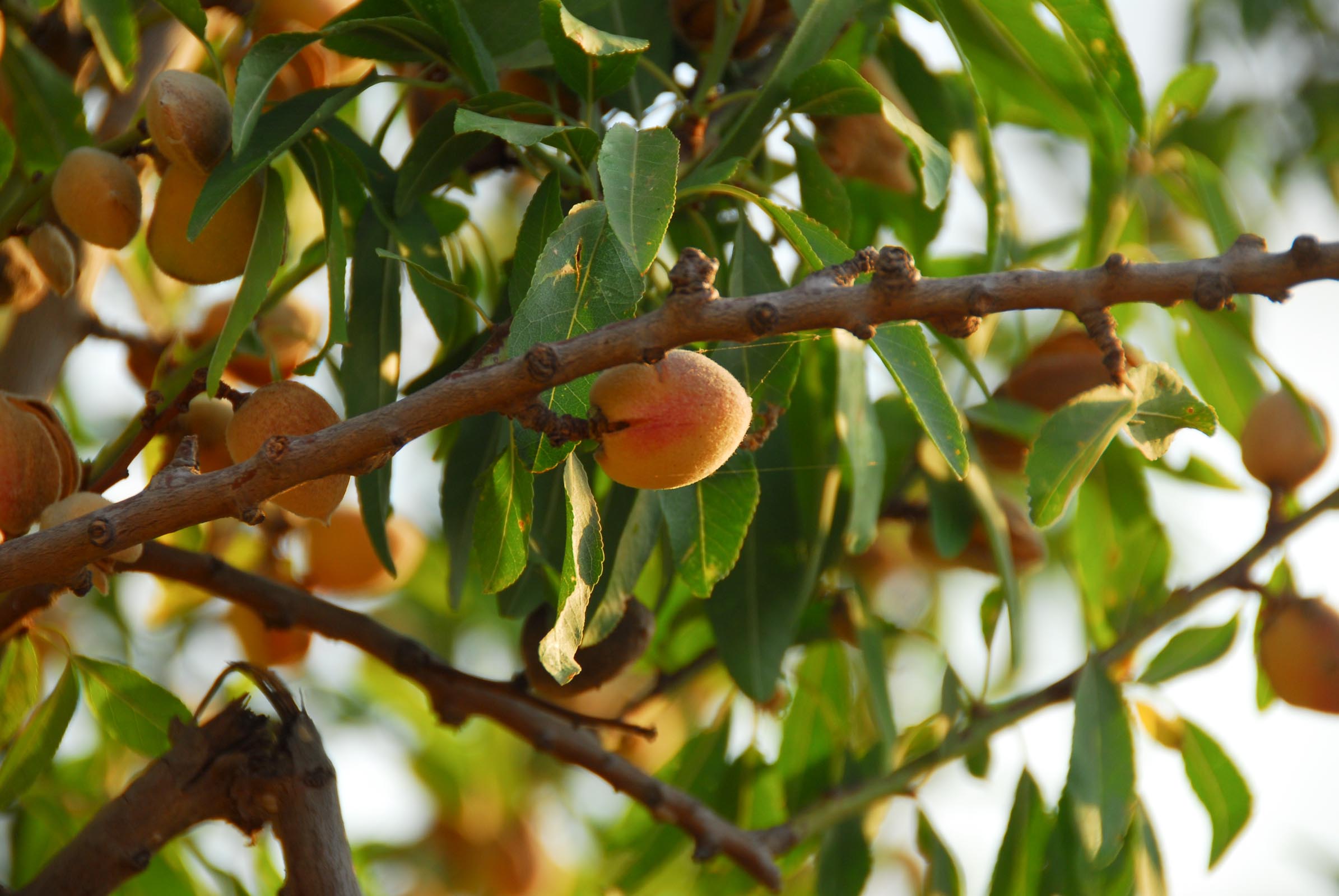 DIE FOLGEN DER SÜNDE
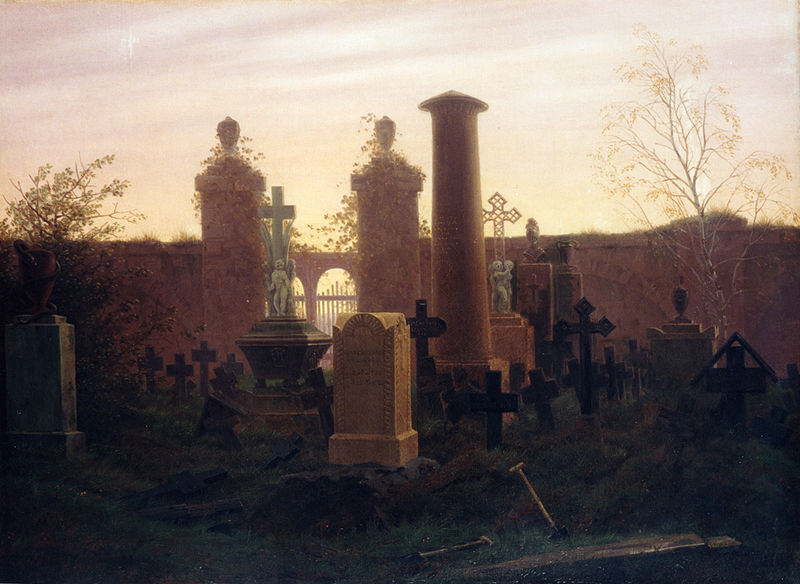 Röm 6,23: Denn der Lohn der Sündeist der Tod.
Bild: Caspar David Friederich: «Kügelgens Grab» (1822)
«TOD» IN DER BIBEL
Leiblicher Tod
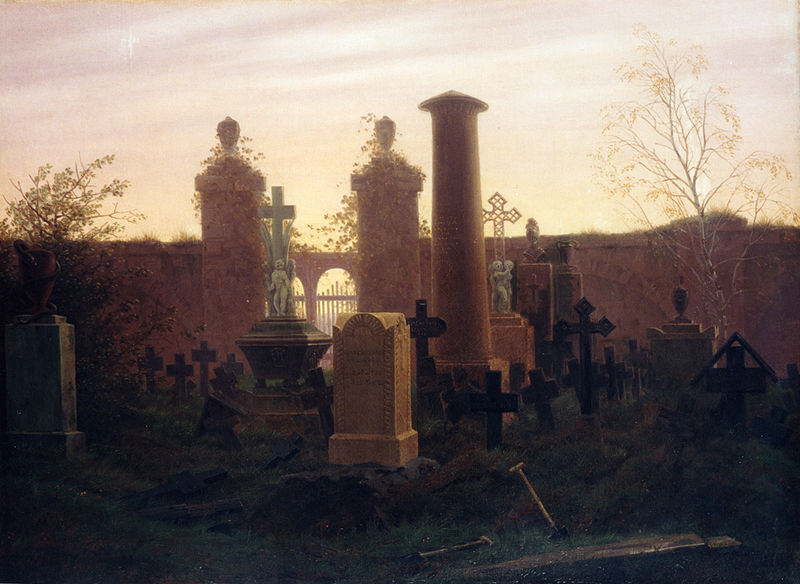 Geistlicher Tod
TOD = TRENNUNG
Ewiger Tod
«TOD» IN DER BIBEL
Leiblicher Tod
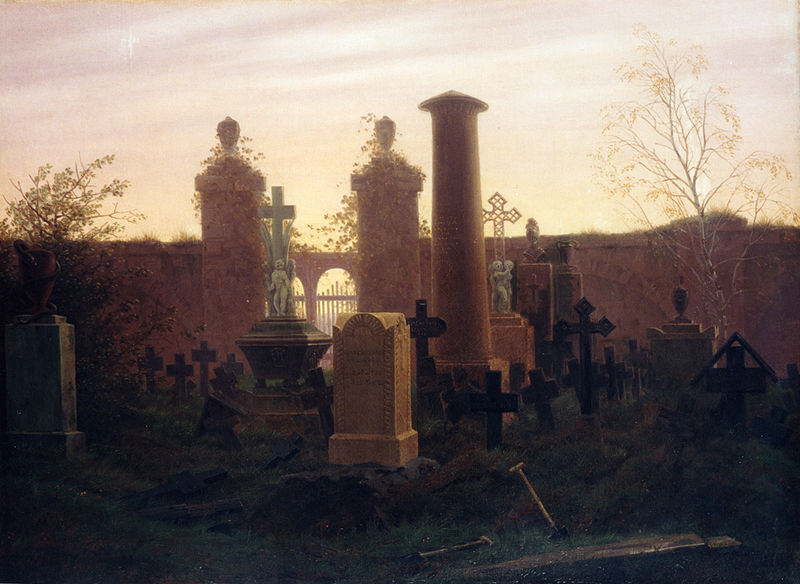 TOD = TRENNUNG
1Mo 3,19a: Im Schweisse deines Angesichts wirst du dein Brot essen, bis du wieder zurückkehrst zum Erdboden, denn von ihm bist du genommen.
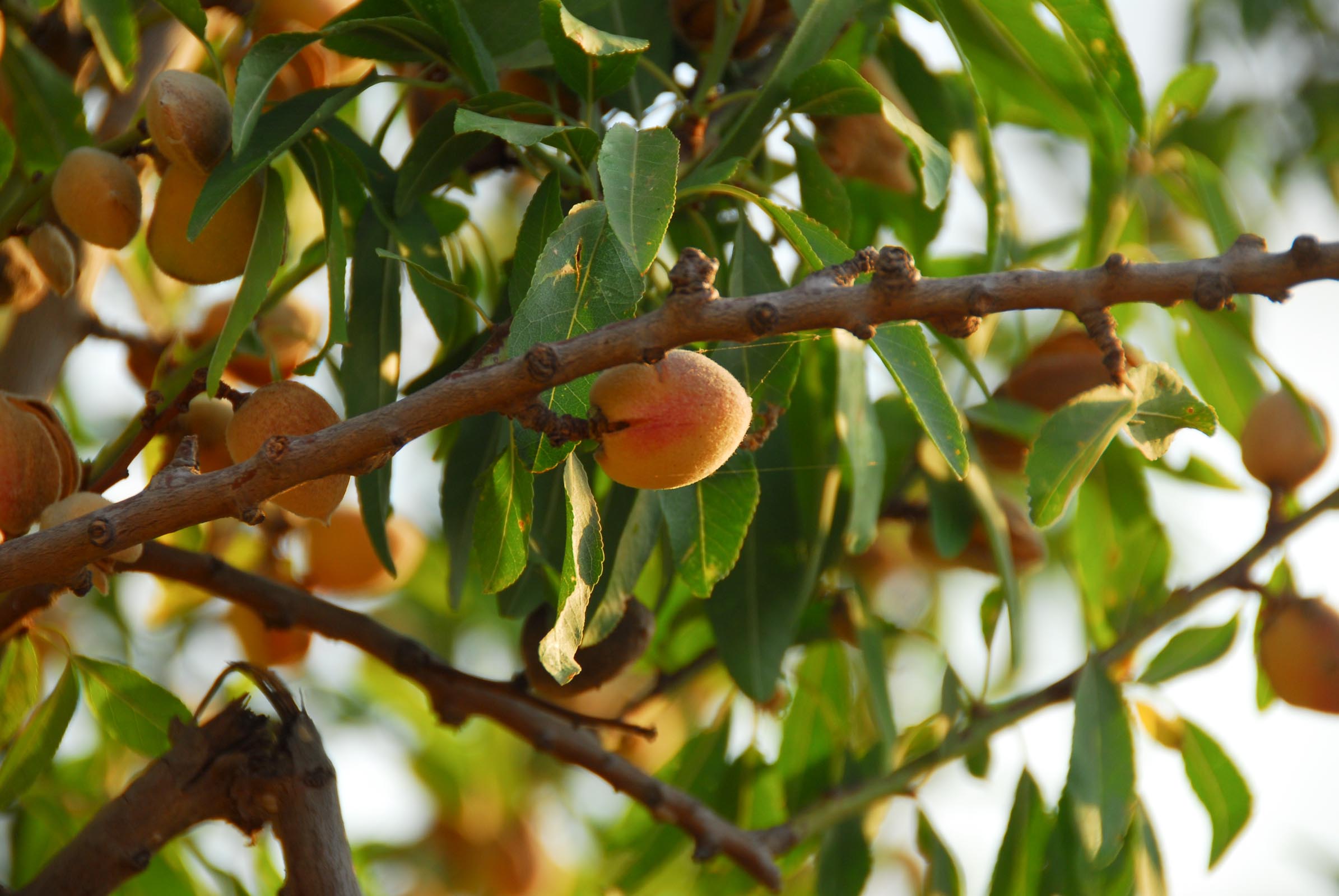 1Mo 3,19b: Denn Staub bist du, und zum Staub wirst du zurückkehren.
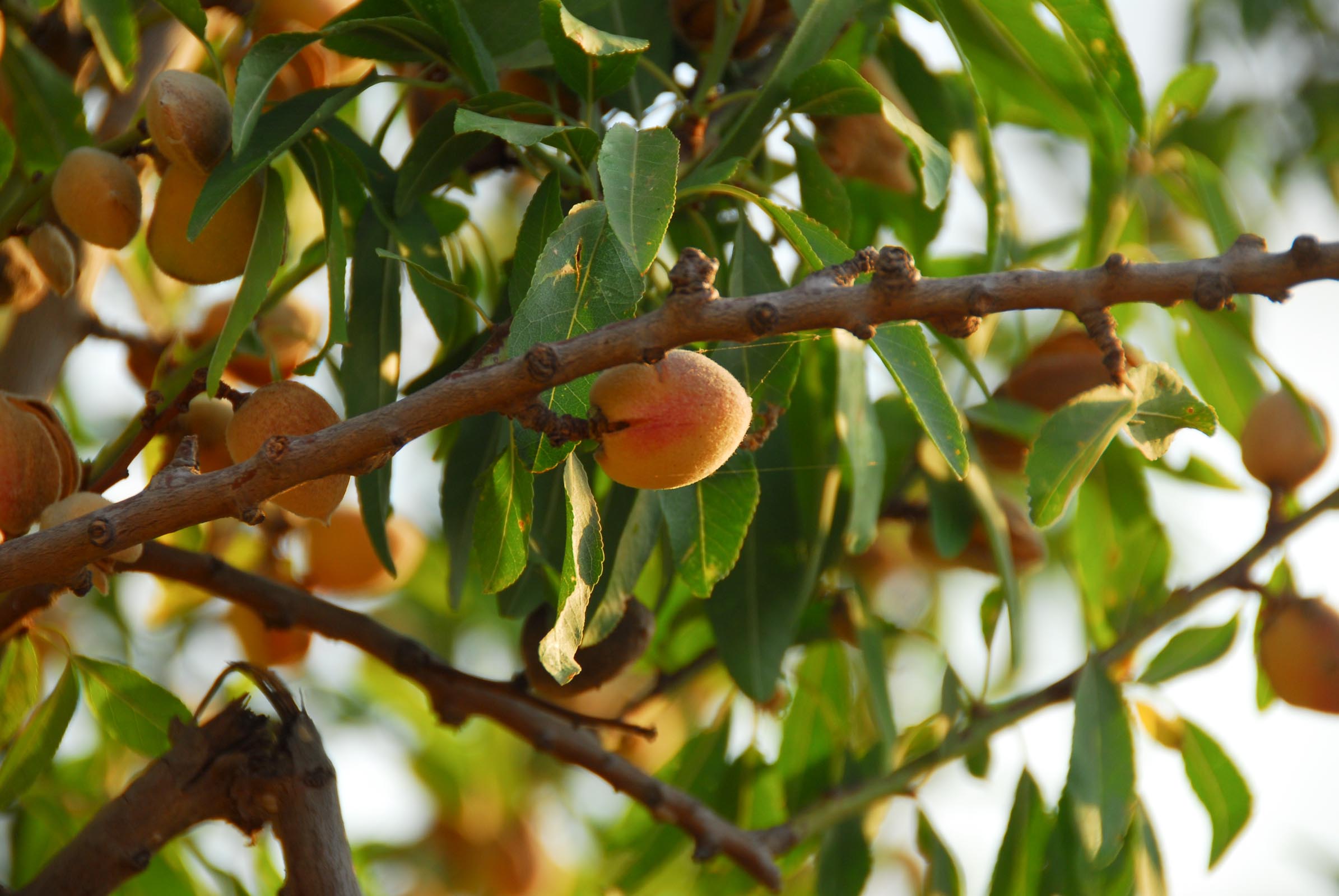 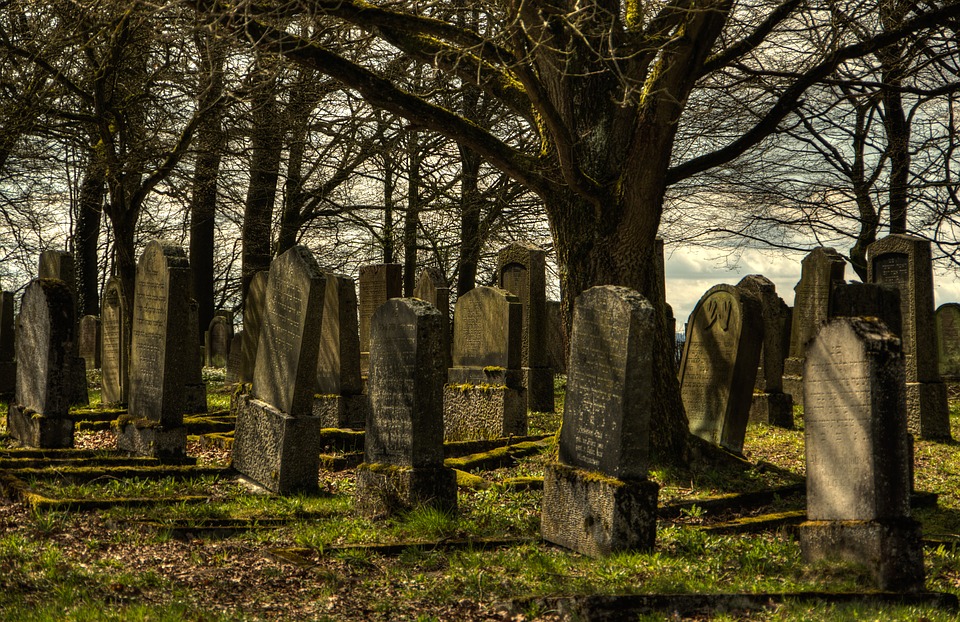 «TOD» IN DER BIBEL
Leiblicher Tod
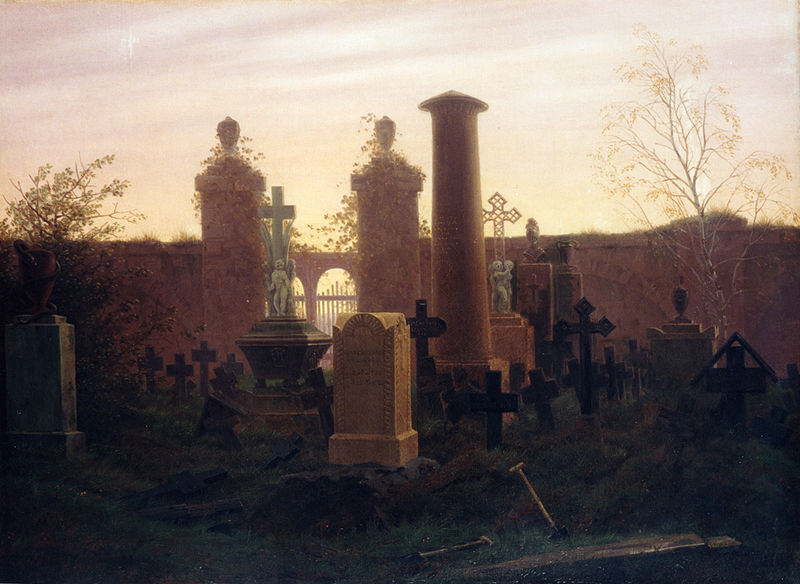 Geistlicher Tod
TOD = TRENNUNG
Jes 59,2a: Eure Vergehen sind es, die eine Scheidung gemacht haben zwischen euch und eurem Gott.
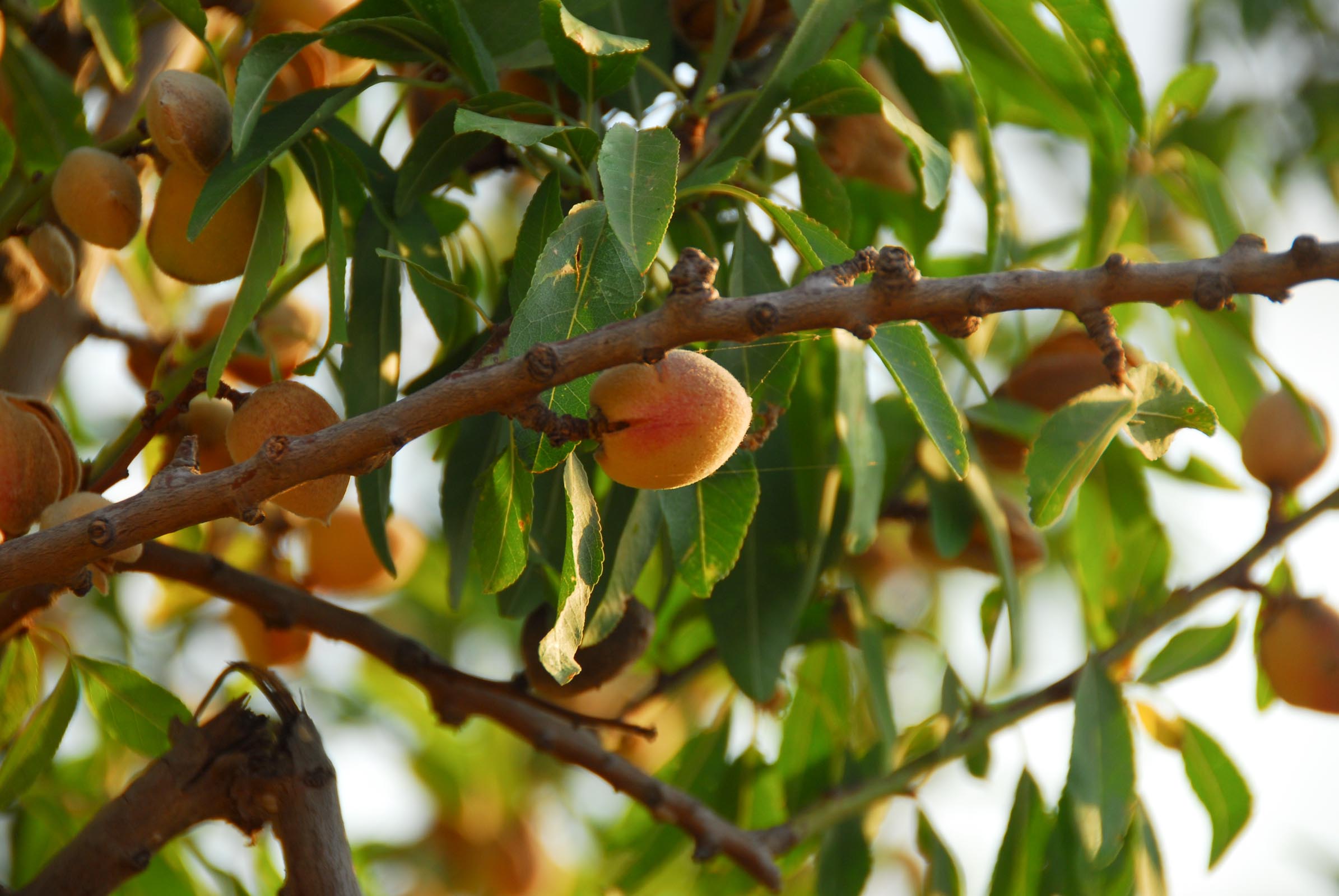 DER GEISTLICHE TOD
SÜNDE
GOTT
MENSCH
Trennung zwischen Gott und Mensch
DER GARTEN EDEN
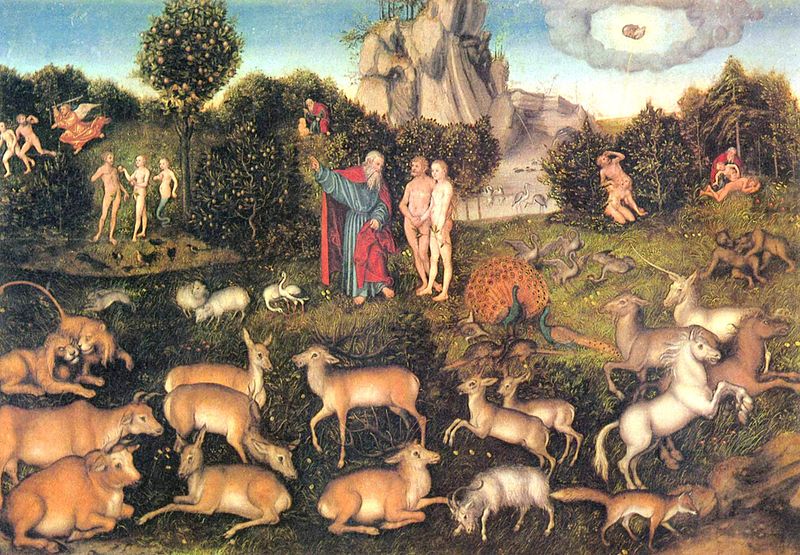 Bild: Lucas Cranach der Ältere (16. Jahrhundert)
Eph 2,1: Ihr wart tot in euren Ver-gehungen und Sünden.
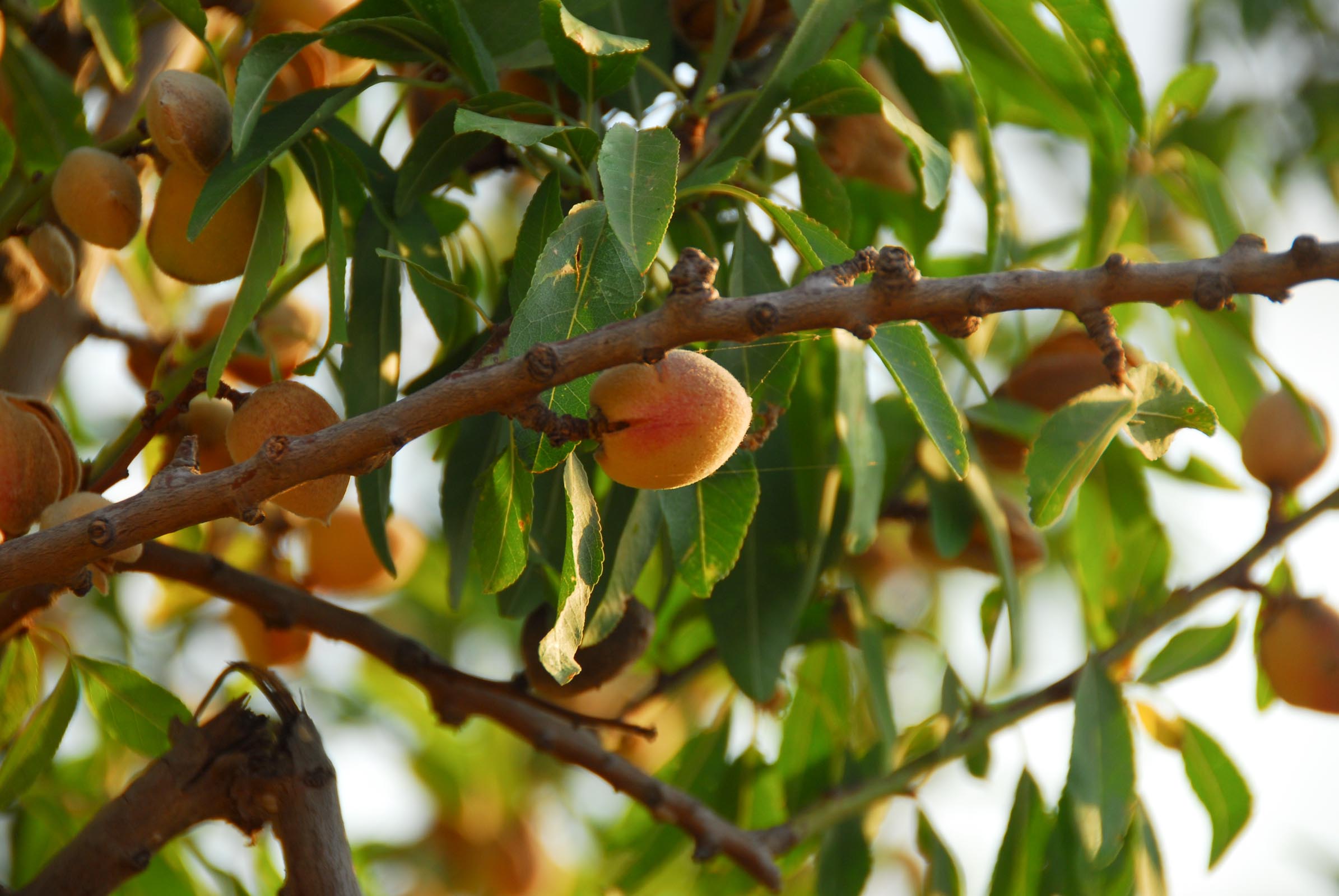 1Mo 3,22a: Und Gott, der Herr, sprach: Siehe, der Mensch ist geworden wie einer von uns, zu erkennen Gutes und Böses.
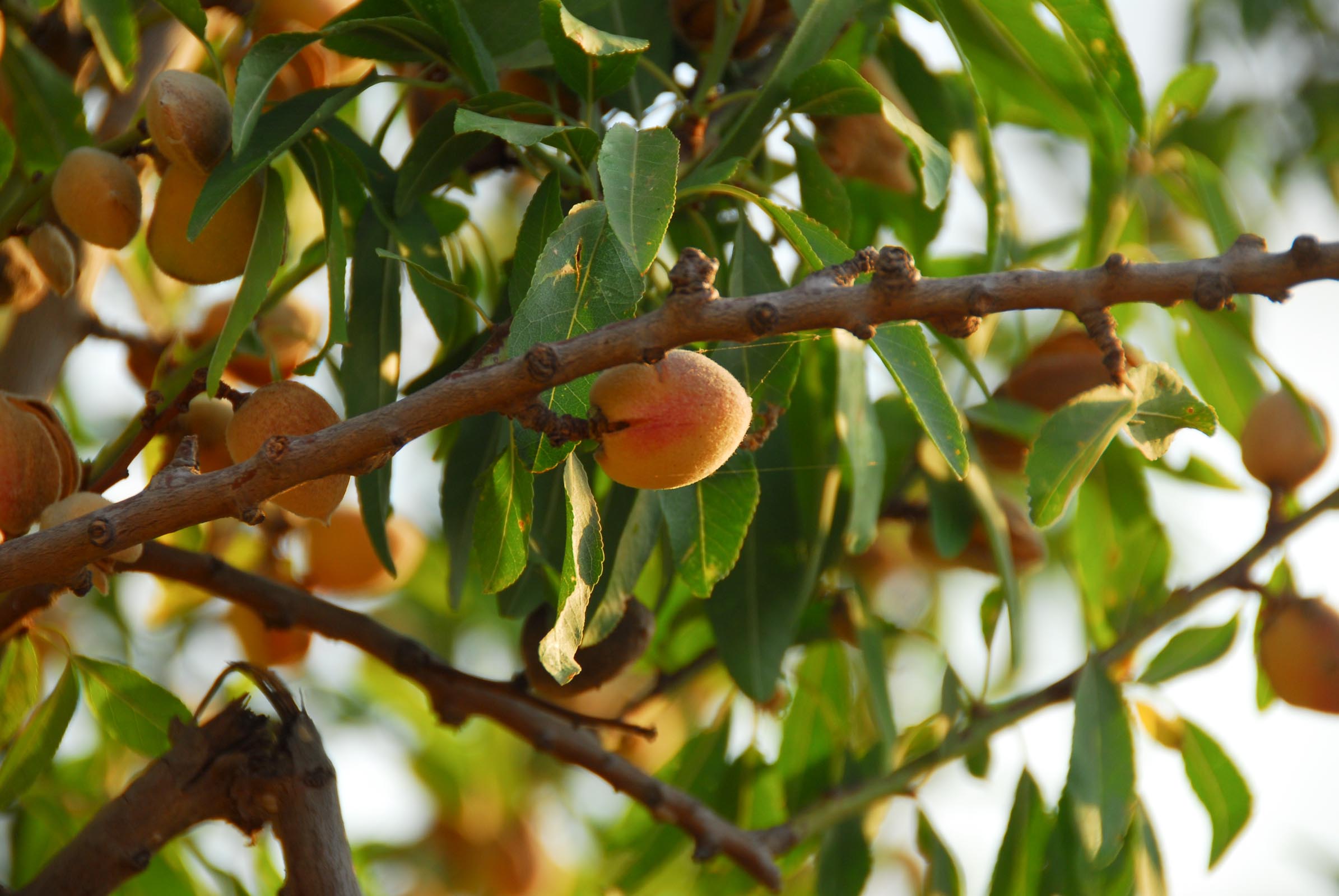 1Mo 3,22b: Und nun, dass er nicht etwa seine Hand ausstrecke und noch von dem Baum des Lebens nehme und esse und ewig lebe.
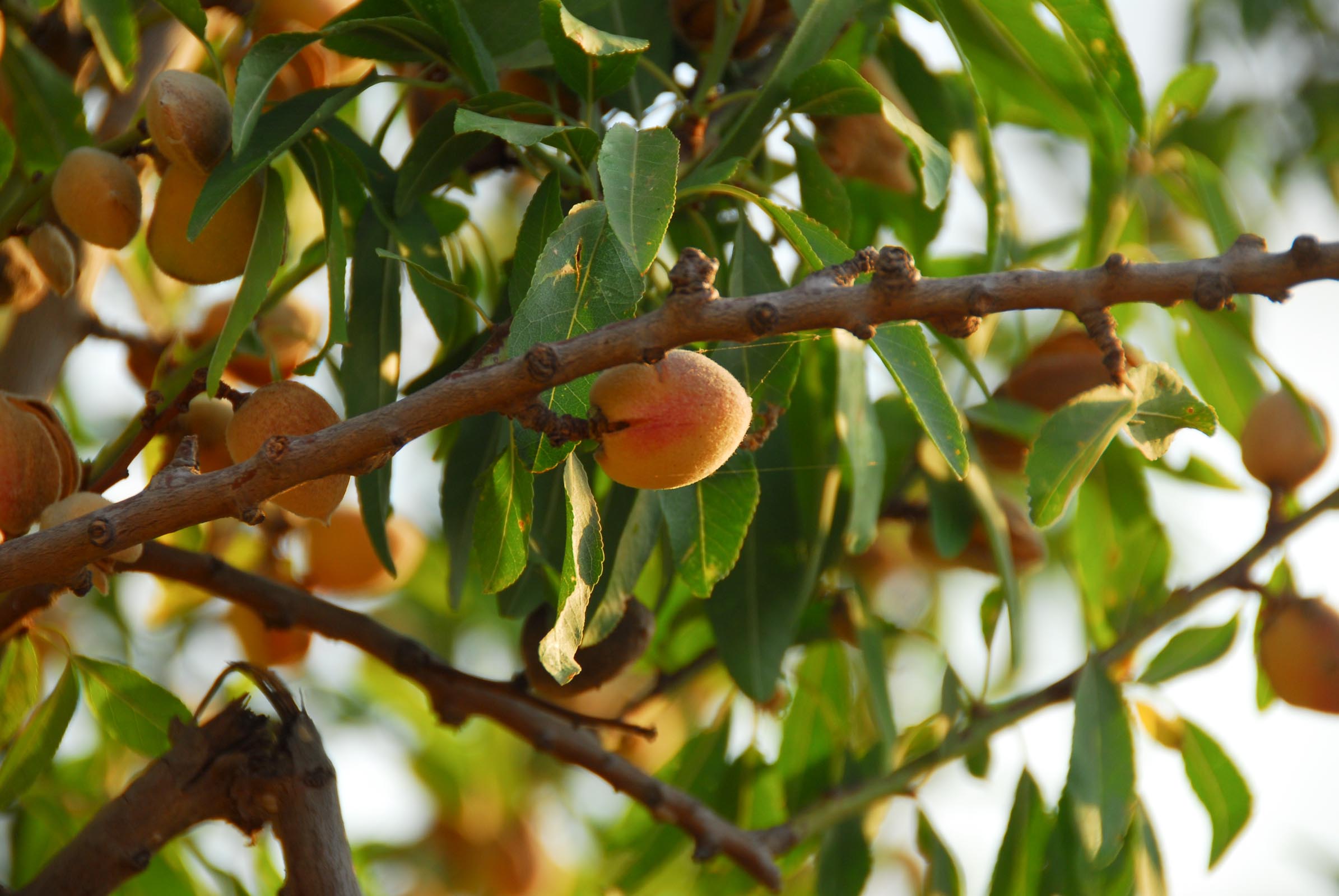 DIE VERTREIBUNG AUS DEM PARADIES
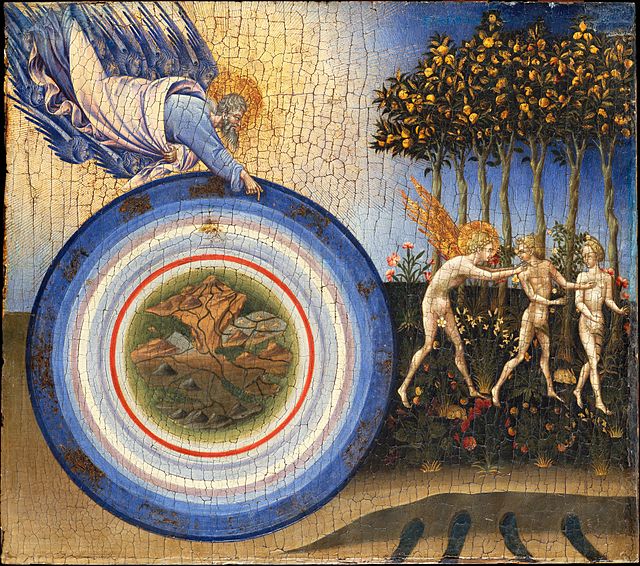 Bild: Giovanni di Paolo: «Vertreibung aus dem Paradies» (1445)
1Mo 3,23: Und Gott, der Herr, schickte ihn aus dem Garten Eden hinaus, den Erdboden zu bebauen, von dem er genommen war.
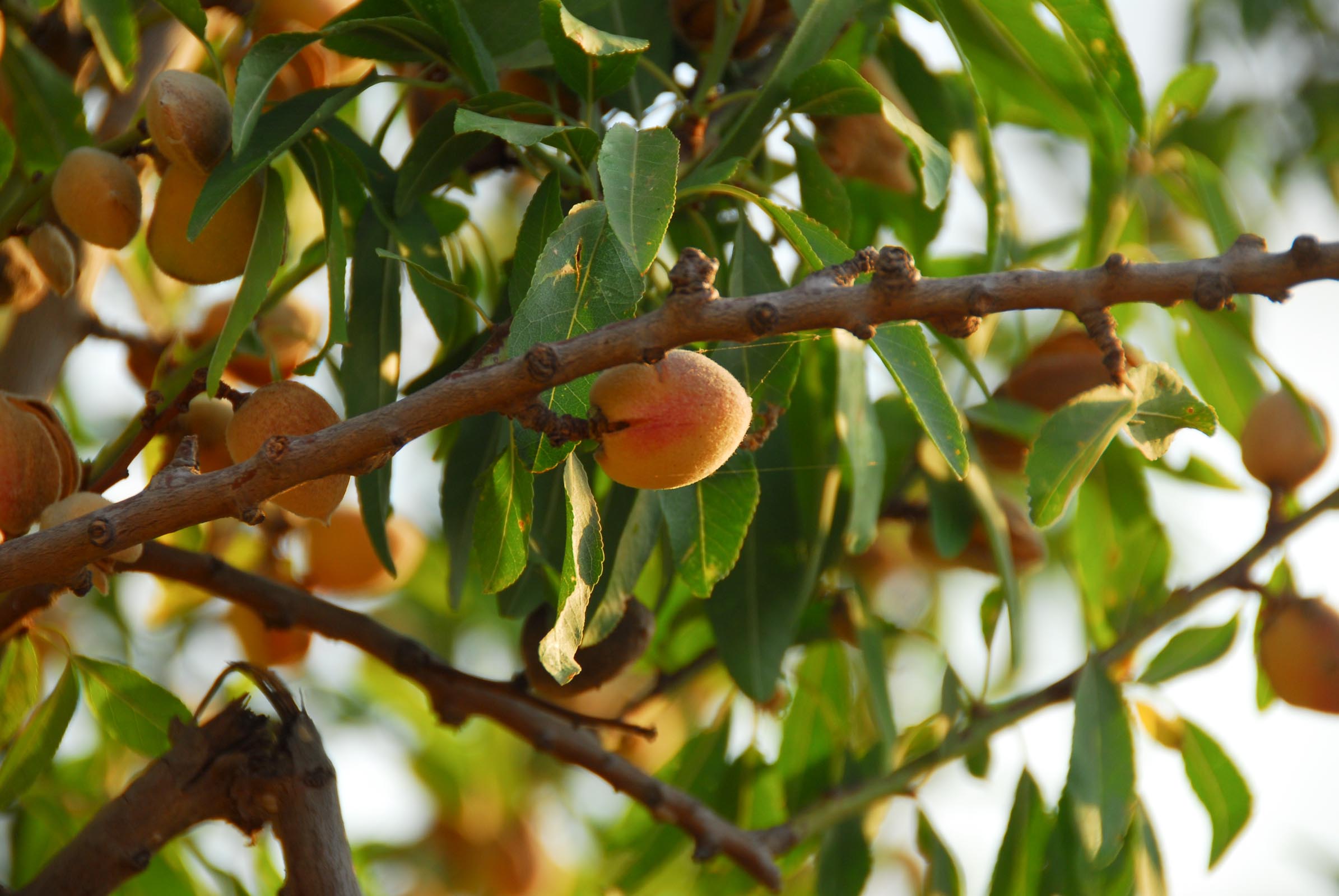 1Mo 3,24: Und er trieb den Menschen aus und liess östlich vom Garten Eden die Cherubim sich lagern und die Flam-me des zuckenden Schwertes, den Weg zum Baum des Lebens zu bewachen.
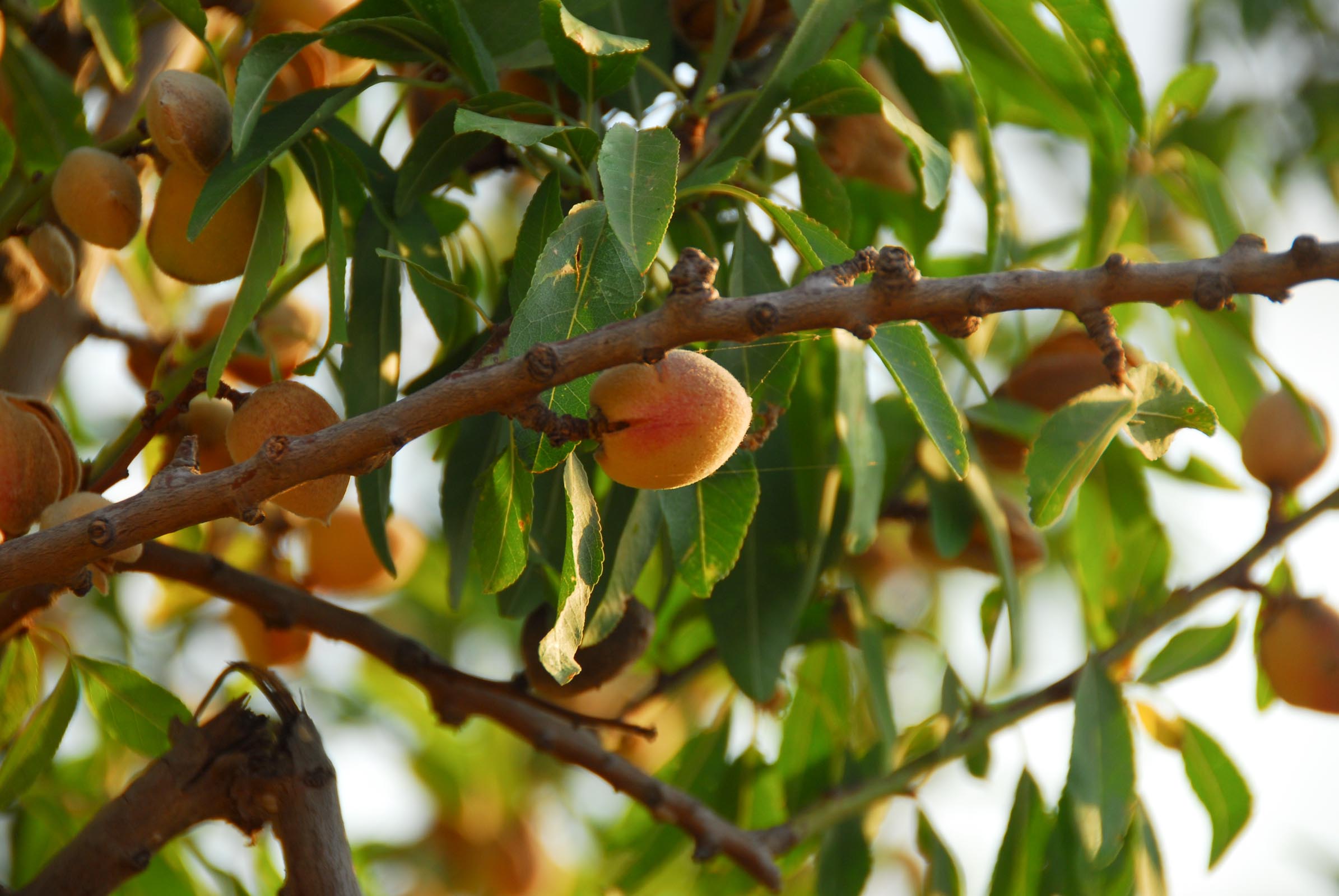 WEITERE AUSWIRKUNGEN DER SÜNDE
Vgl. die Strafankündigung Gottes in 1Mo 3,14-19
SCHLANGE
WEITERE AUSWIRKUNGEN DER SÜNDE
Vgl. die Strafankündigung Gottes in 1Mo 3,14-19
SCHLANGE
SATAN
WEITERE AUSWIRKUNGEN DER SÜNDE
Vgl. die Strafankündigung Gottes in 1Mo 3,14-19
SCHLANGE
SATAN
FRAU
WEITERE AUSWIRKUNGEN DER SÜNDE
Vgl. die Strafankündigung Gottes in 1Mo 3,14-19
SCHLANGE
SATAN
FRAU
MANN
KAIN UND ABEL (1. MOSE 4)
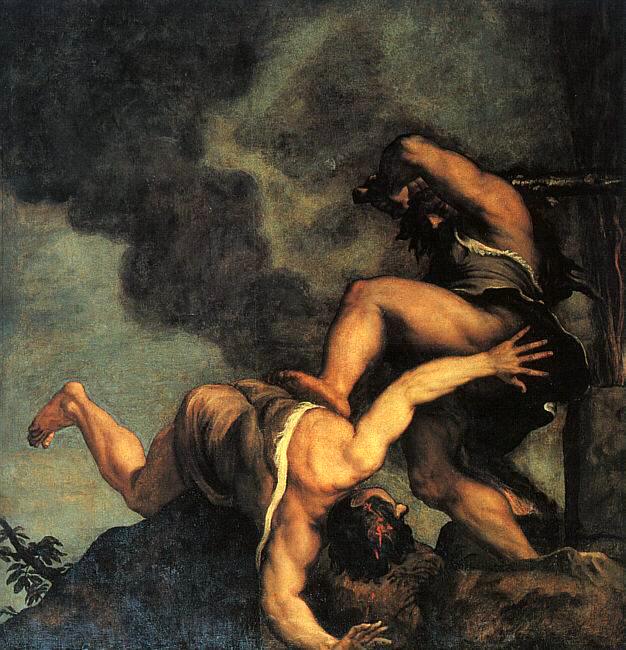 Bild: Tizian (1570/76)
Der Sündenfall und seine Folgen   Einleitung   1.	Woher kommt die Sünde?   2.	Was ist Sünde?   3.	Welches sind die Folgen der Sünde?   Synthese und Ausblick
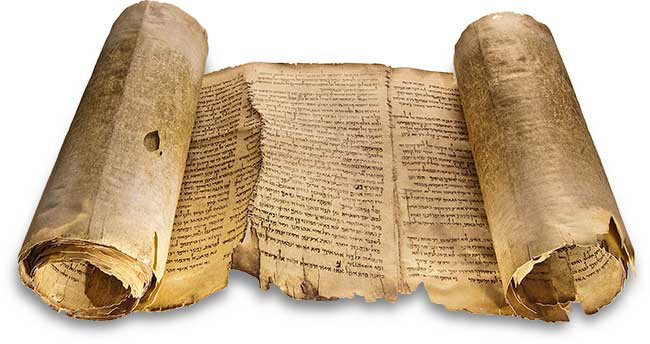 DER MENSCH
LEIB: Bewusstsein für   die Umwelt
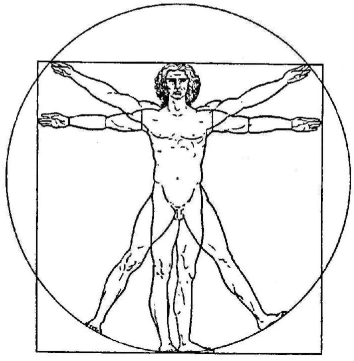 SEELE: Bewusstsein für  sich selbst
GEIST: Bewusstsein für Gott
Röm 8,8: Die aber, die im Fleisch sind, können Gott nicht gefallen.
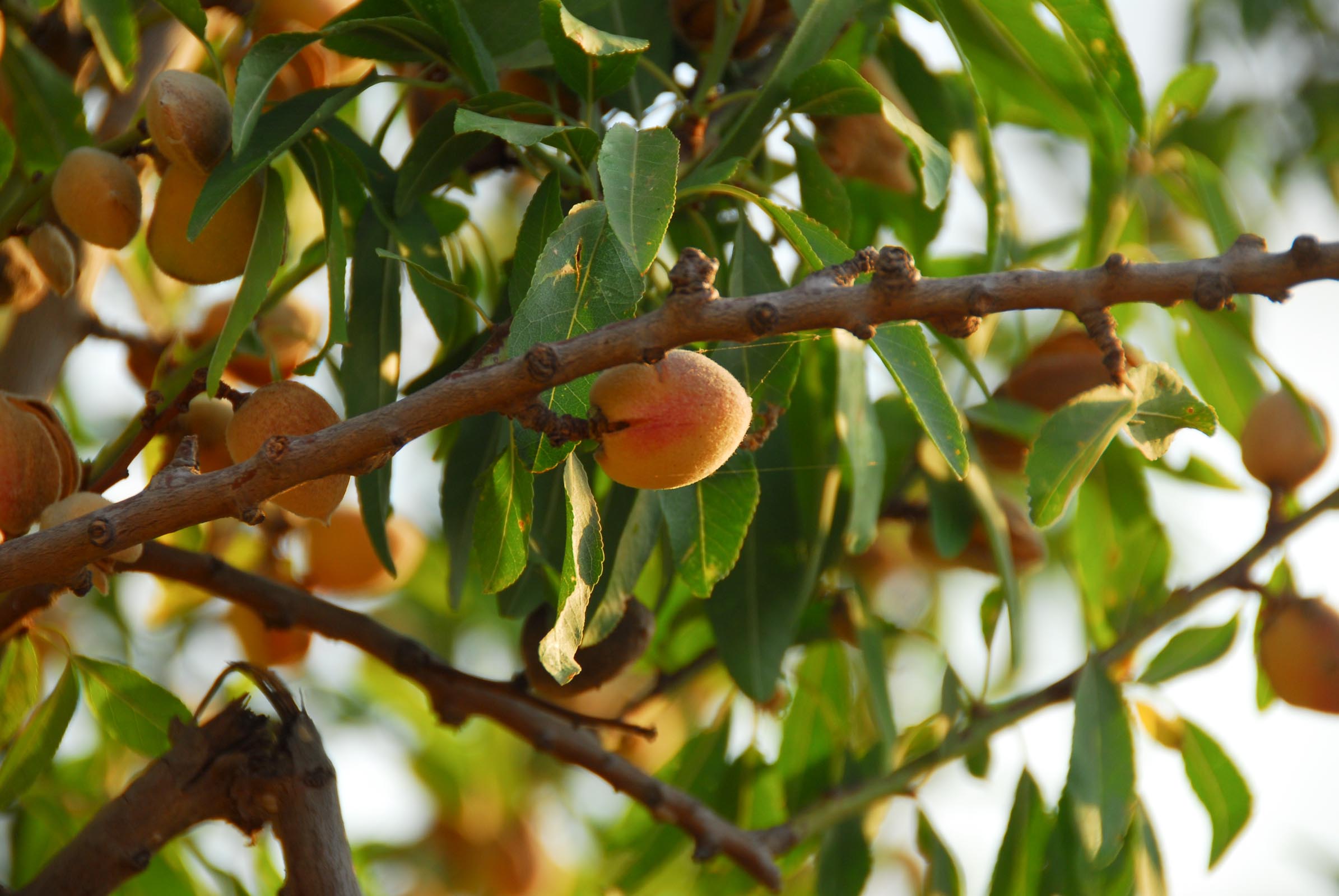 Hebr 11,6: Ohne Glauben aber ist es unmöglich, ihm [= Gott] zu gefallen.
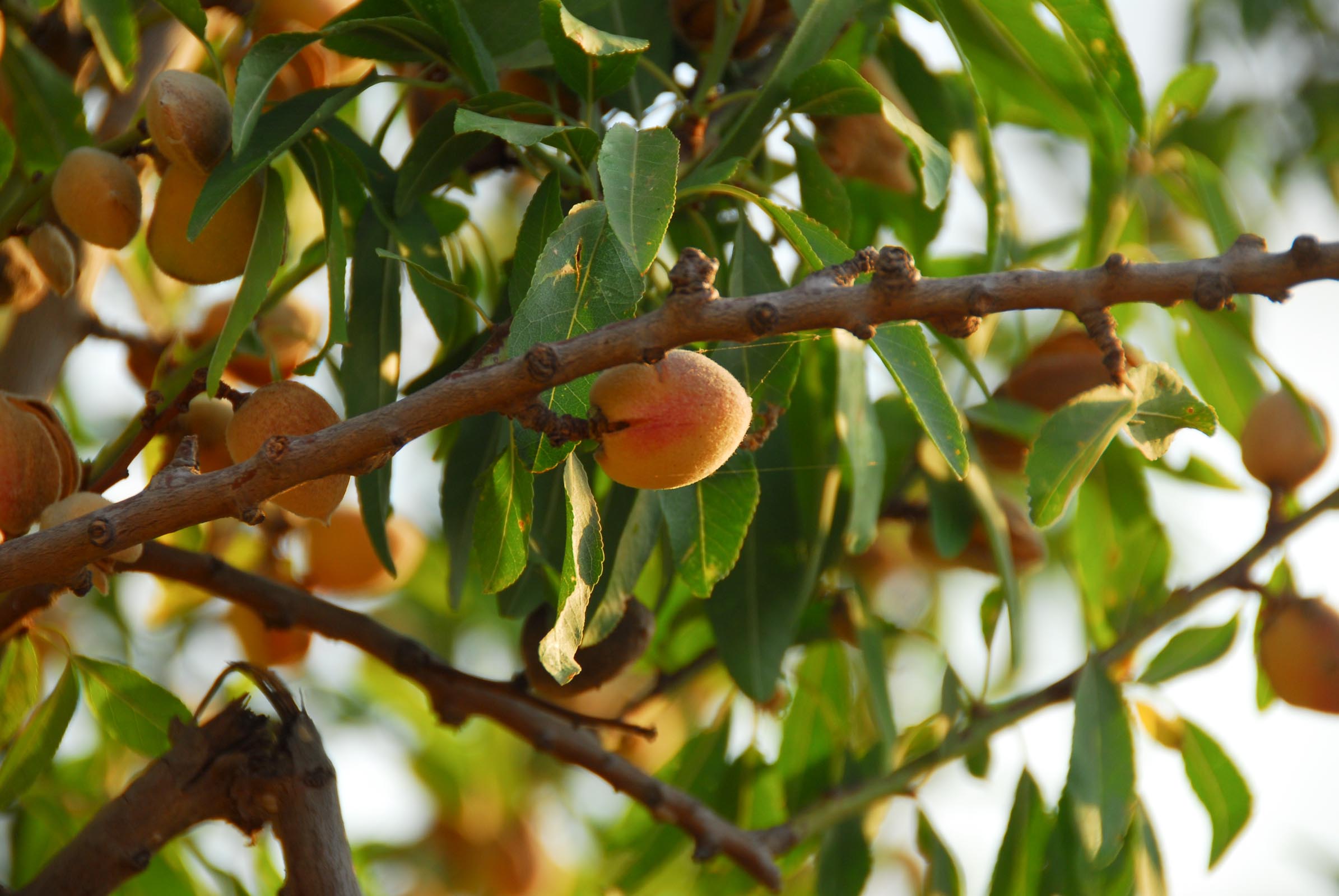 Joh 6,44: Niemand kann zu mir kommen, es sei denn, dass ihn der Vater zieht, der mich gesandt hat.
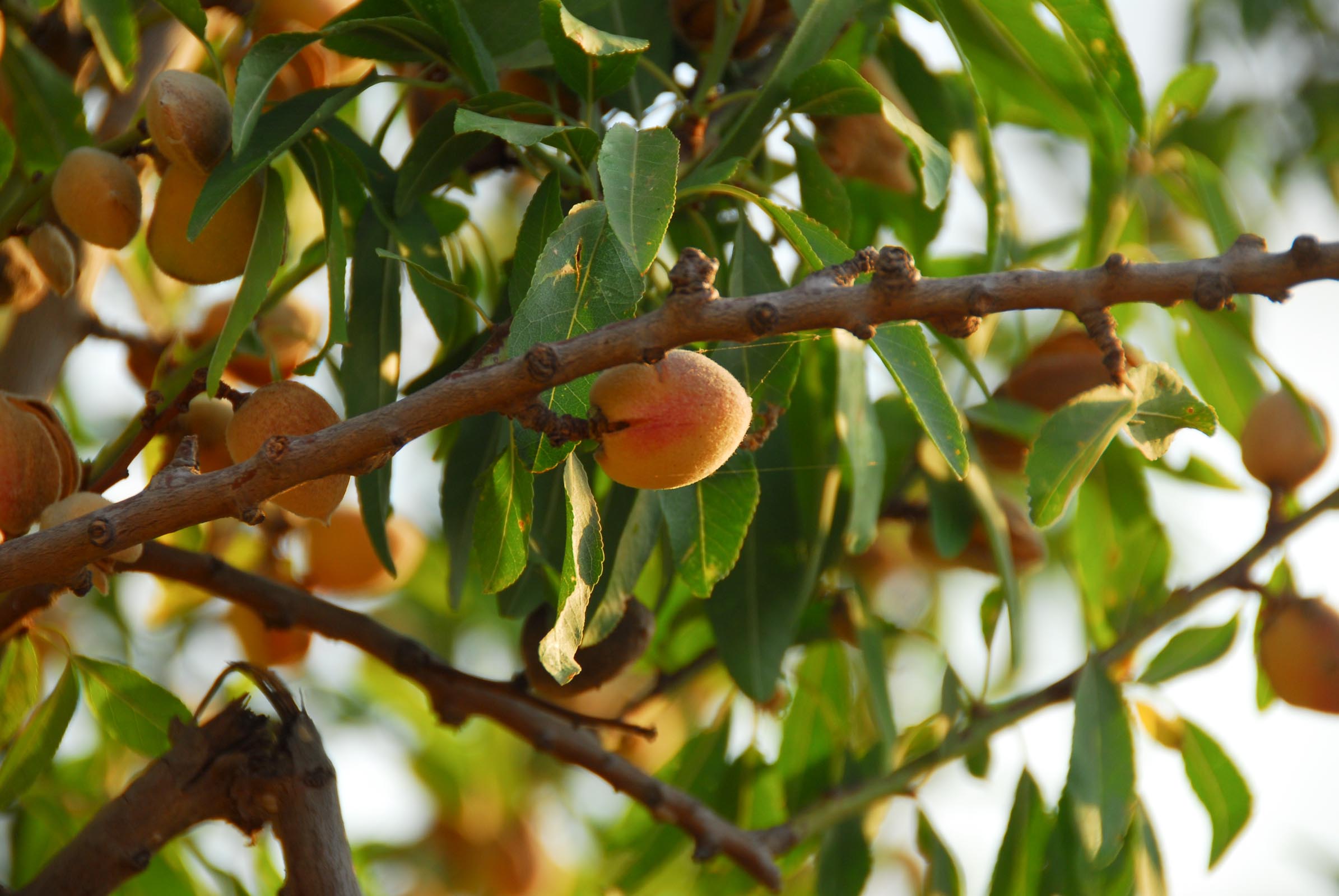 DIE VERTREIBUNG ADAMS UND EVAS
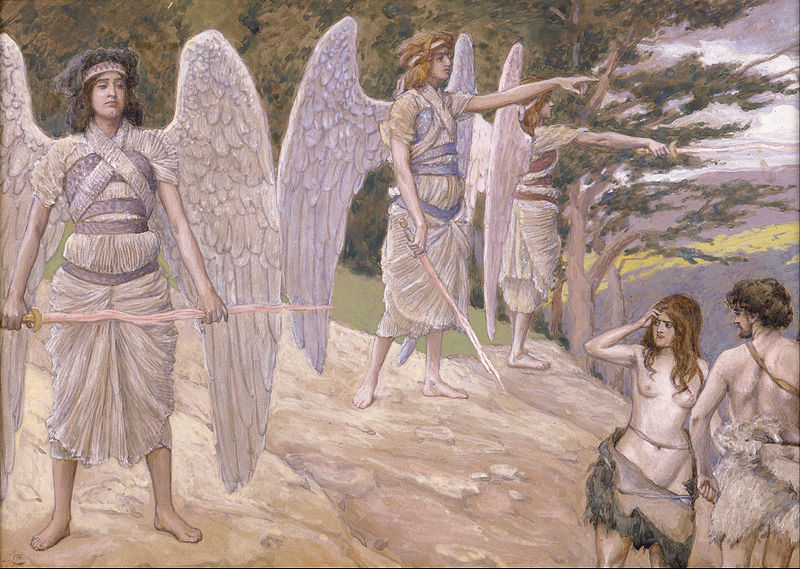 Bild: James Tissot (1896-1902)
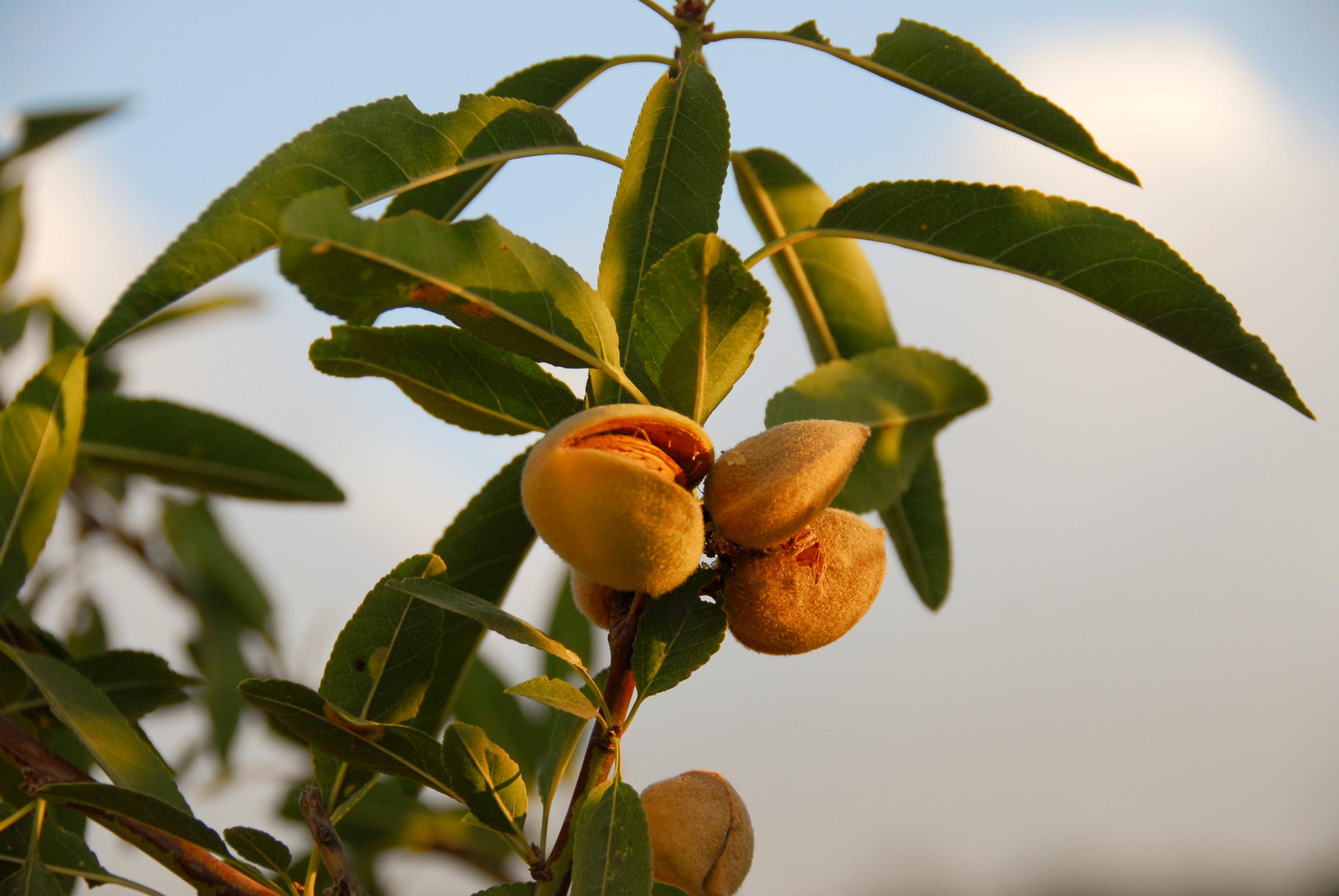 Der Ruf Gottes an uns Menschen:‘Ajekka? Wo bist du?
1Mo 3,15a: Und ich werde Feindschaft setzen zwischen dir und der Frau, zwischen deinem Samen und ihrem Samen.
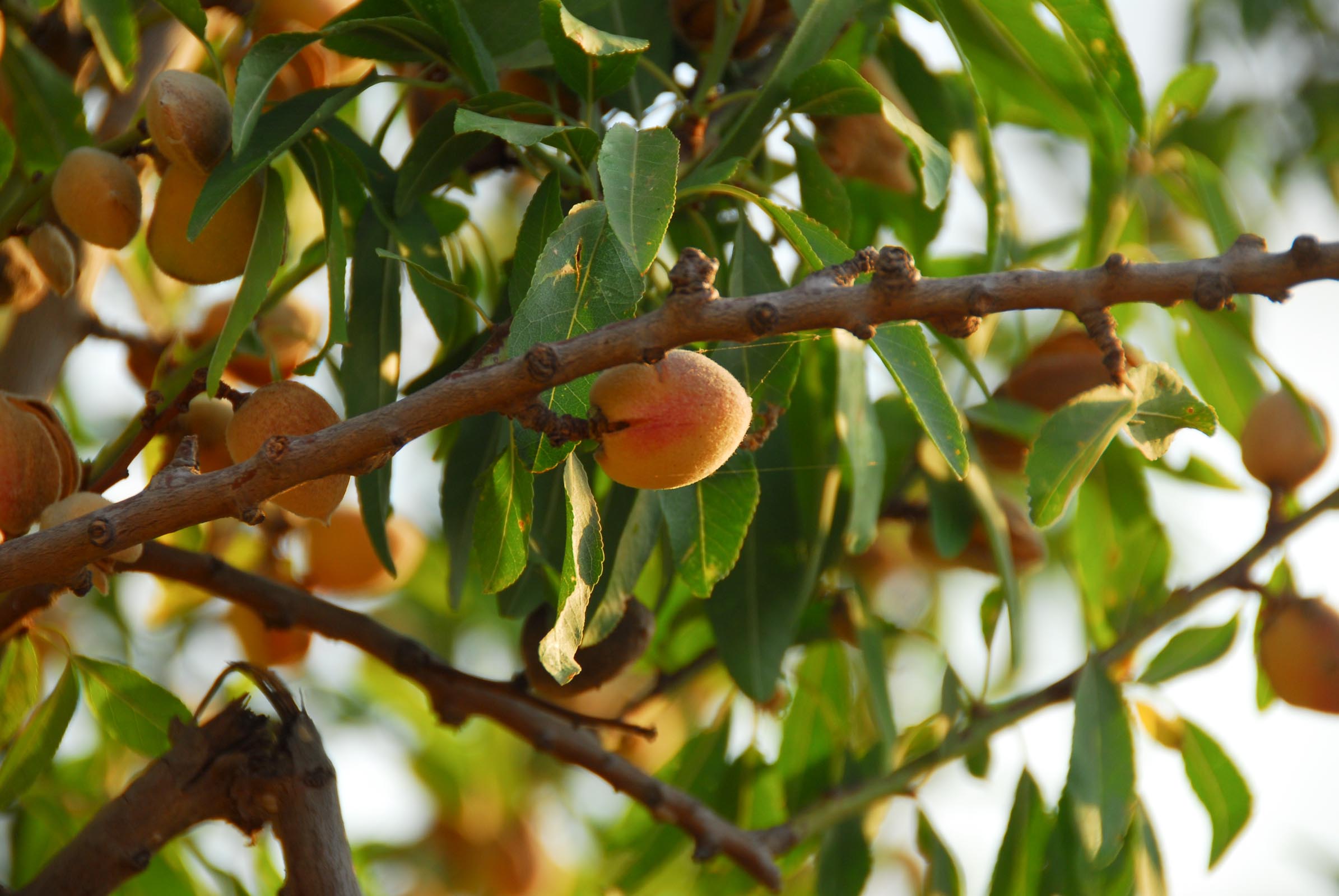 1Mo 3,15b: Er wird dir den Kopf zermalmen, und du, du wirst ihm die Ferse zermalmen.
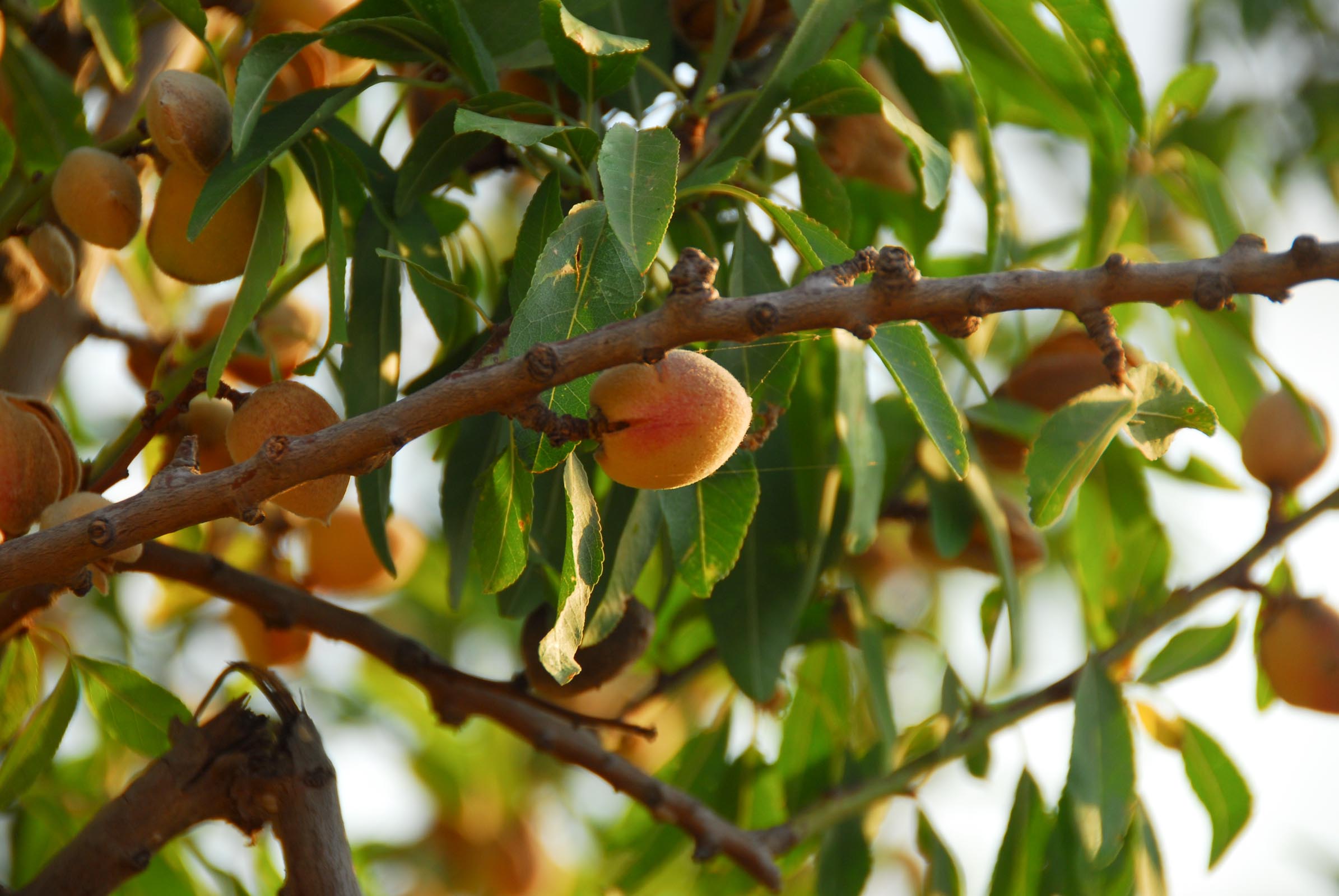 DIE GEBURT JESU
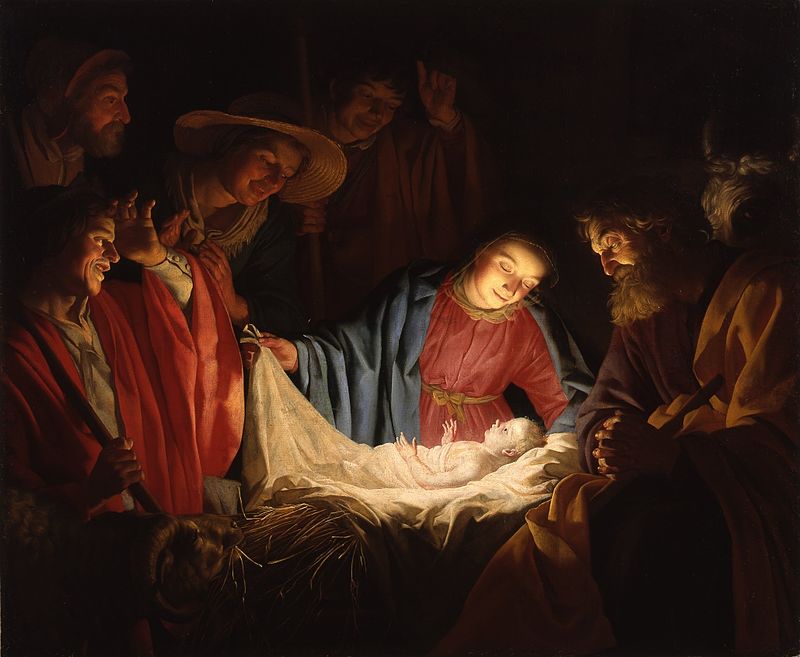 Bild: Gerard von Honthorst (1622)
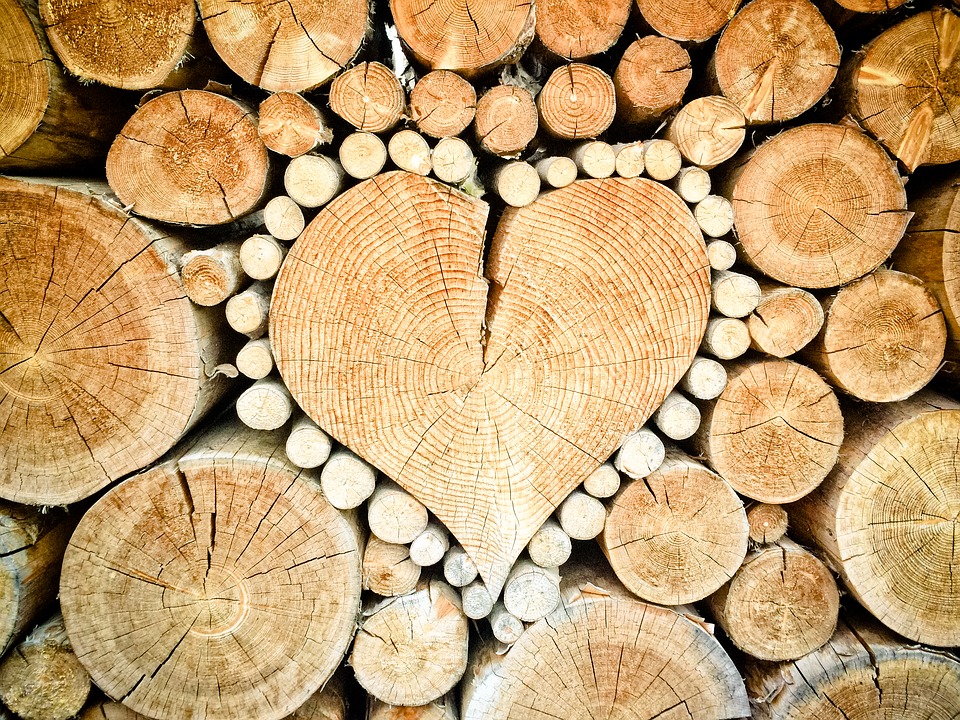 «TOD» IN DER BIBEL
Leiblicher Tod
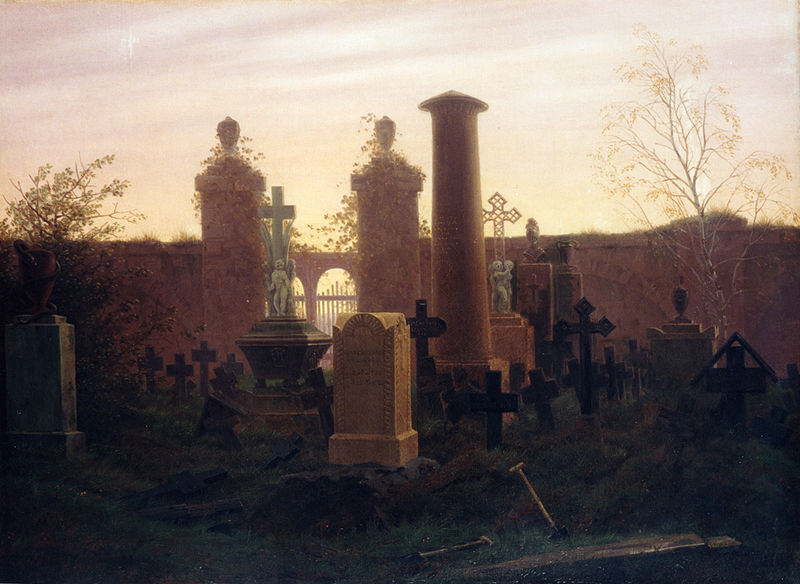 Geistlicher Tod
TOD = TRENNUNG
Ewiger Tod
DIE BIBEL AB 1. MOSE 4
Die traurigen Folgen der Sünde
Was Gott in seiner Liebe tut, um uns zu retten
Der Sündenfall und seine Folgen
(Bibelkurs, Teil 03/24)